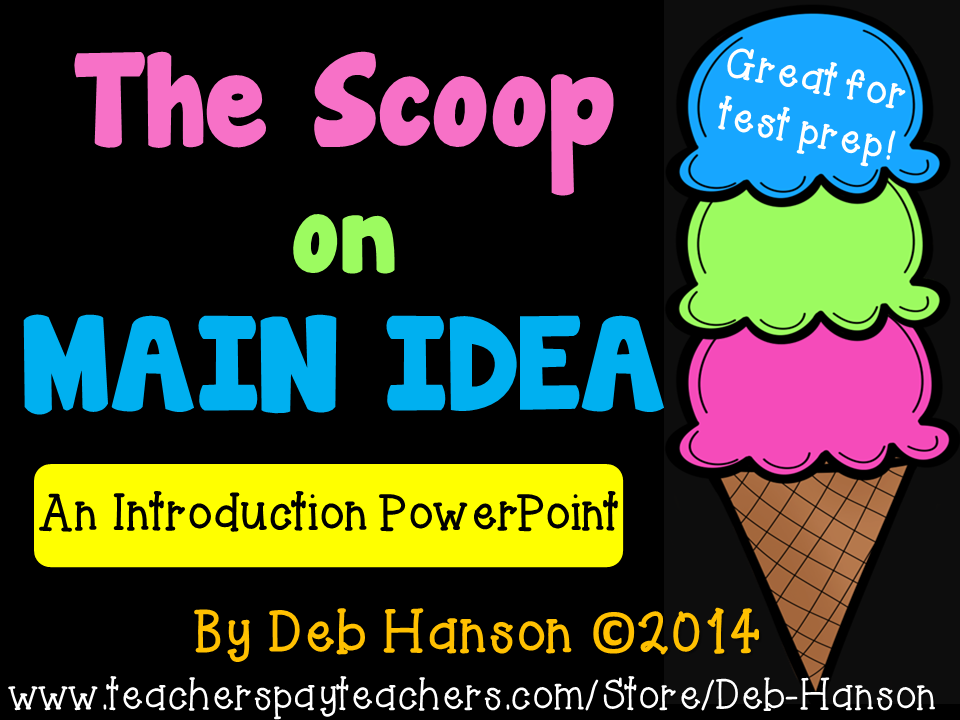 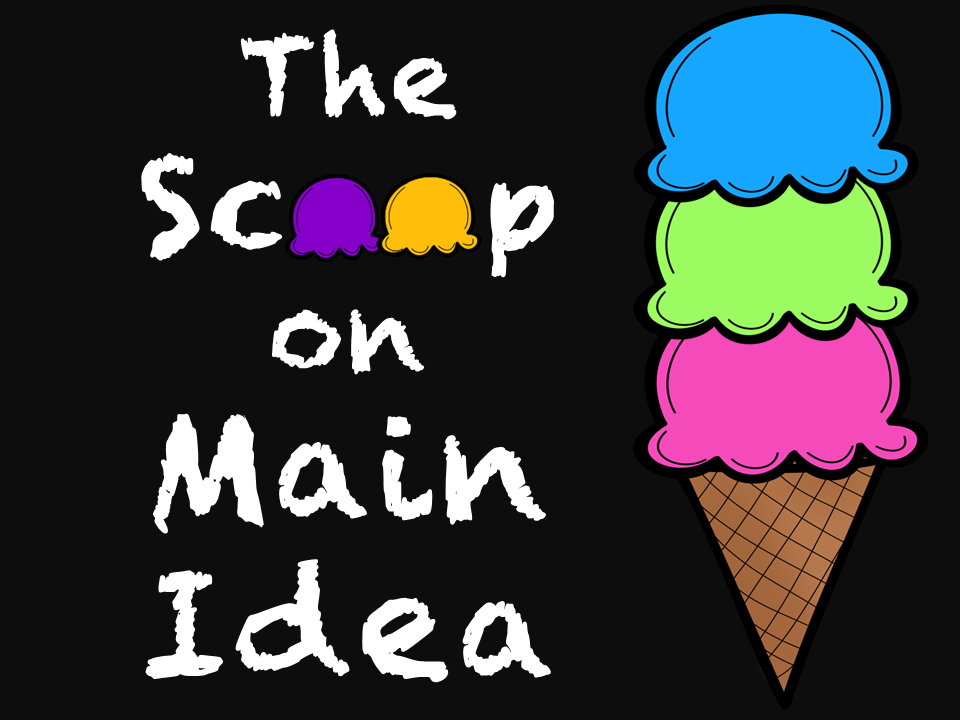 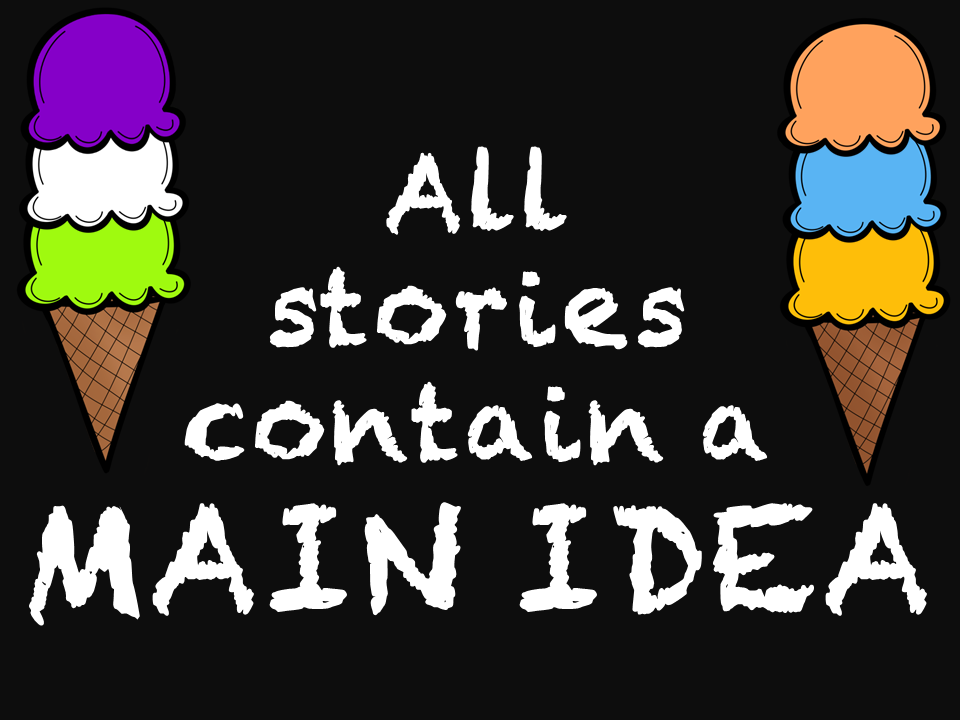 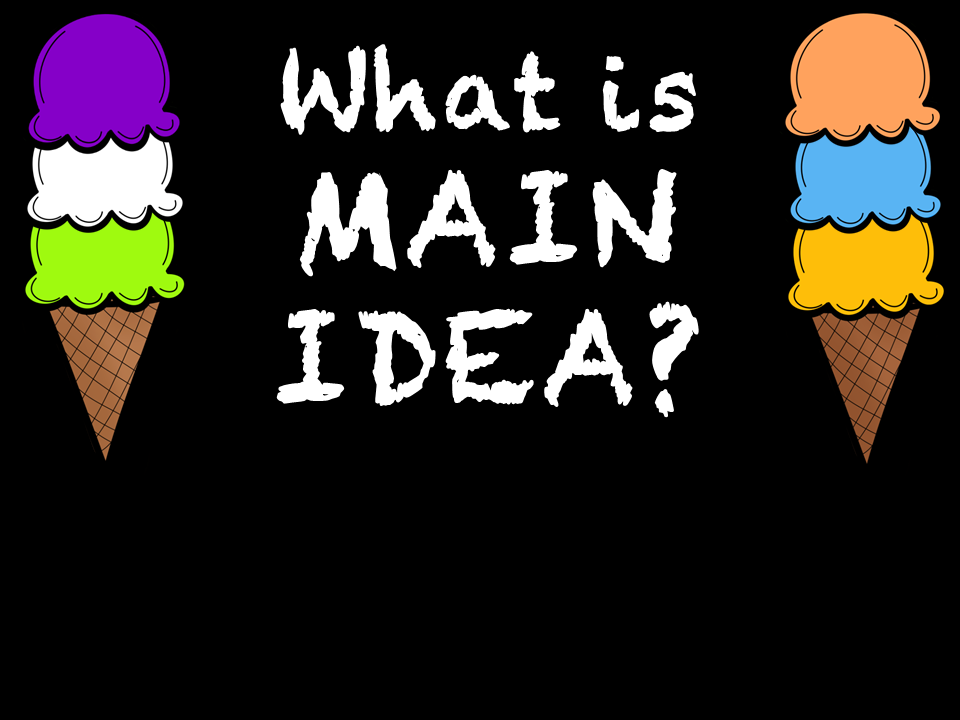 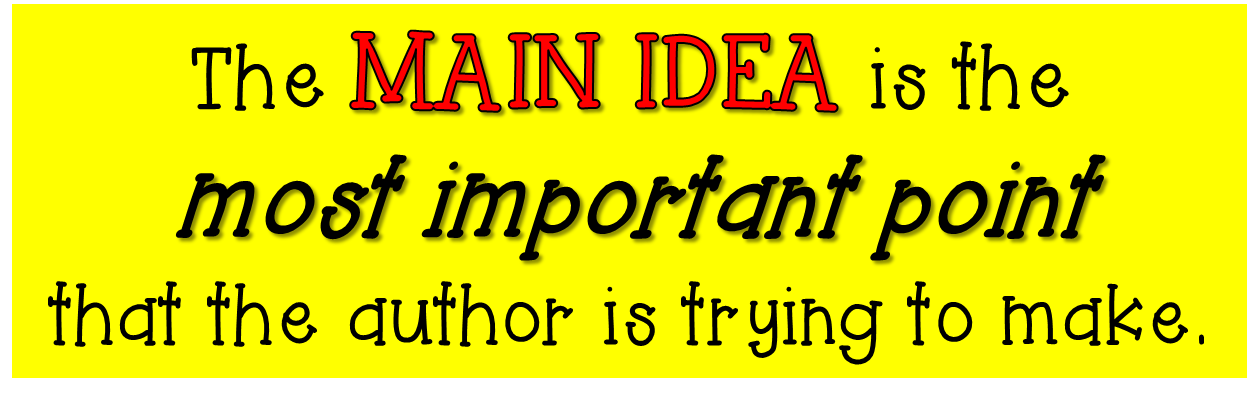 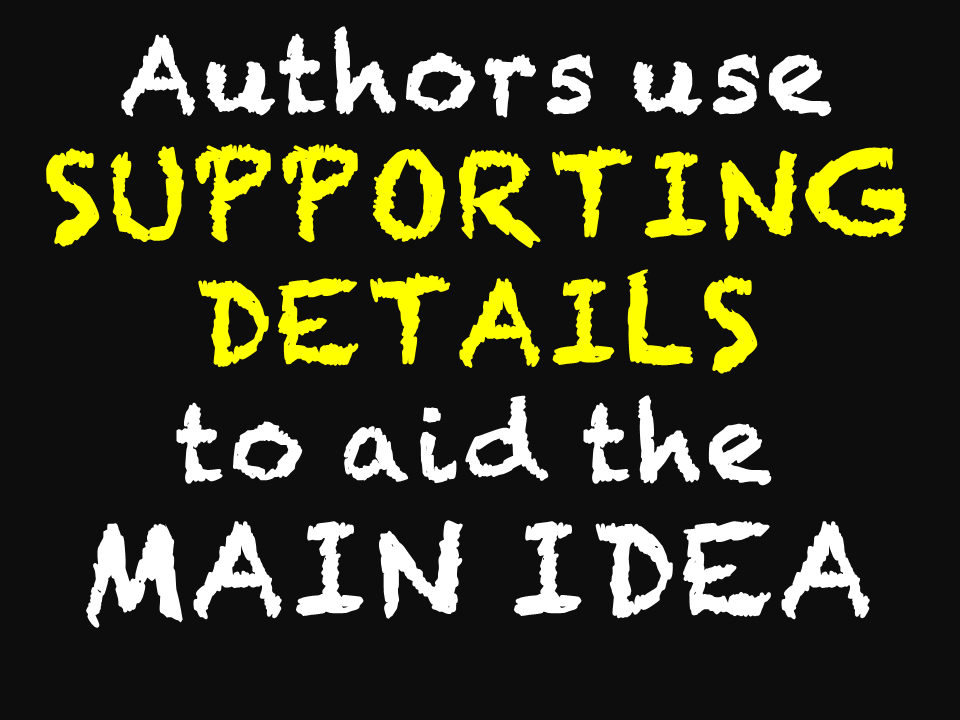 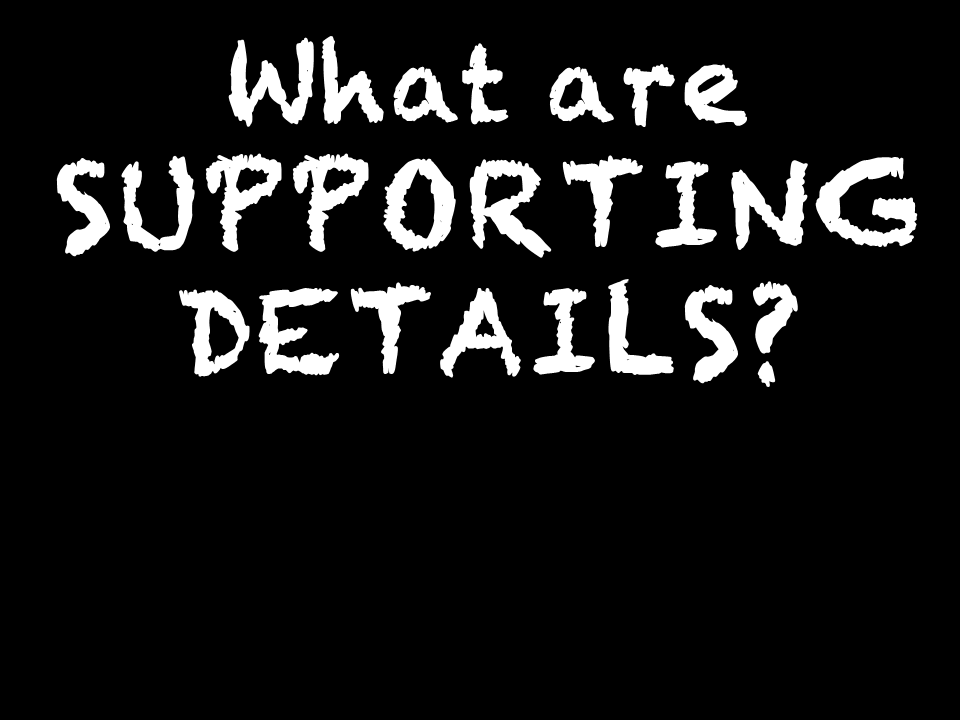 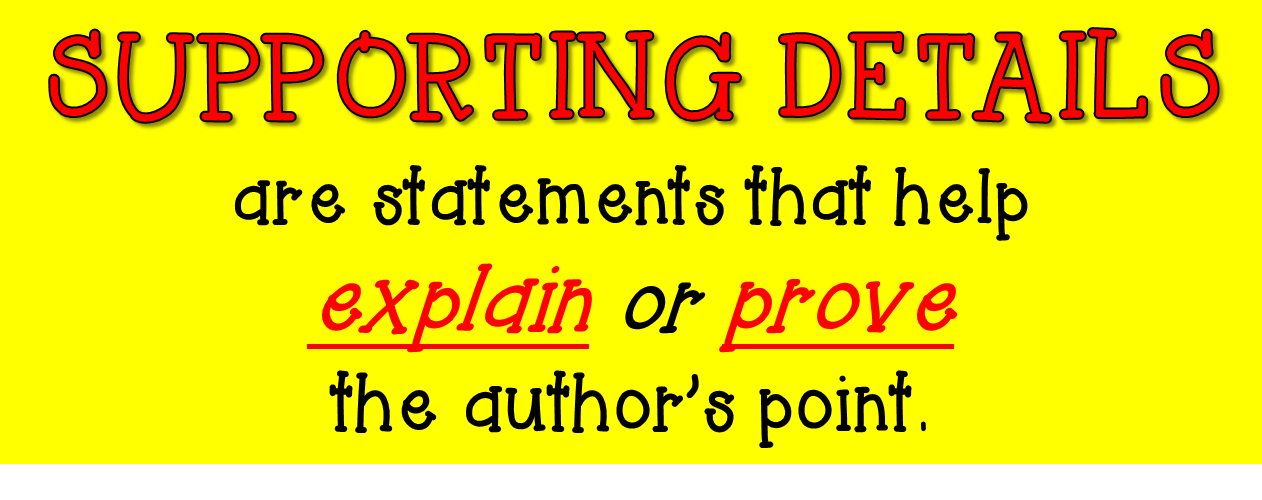 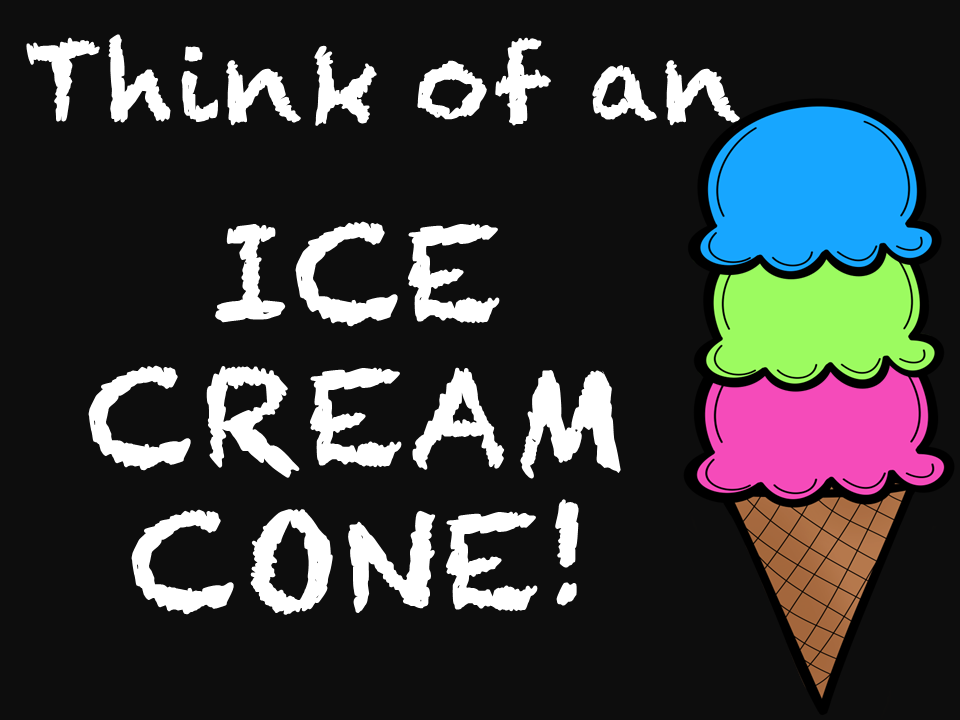 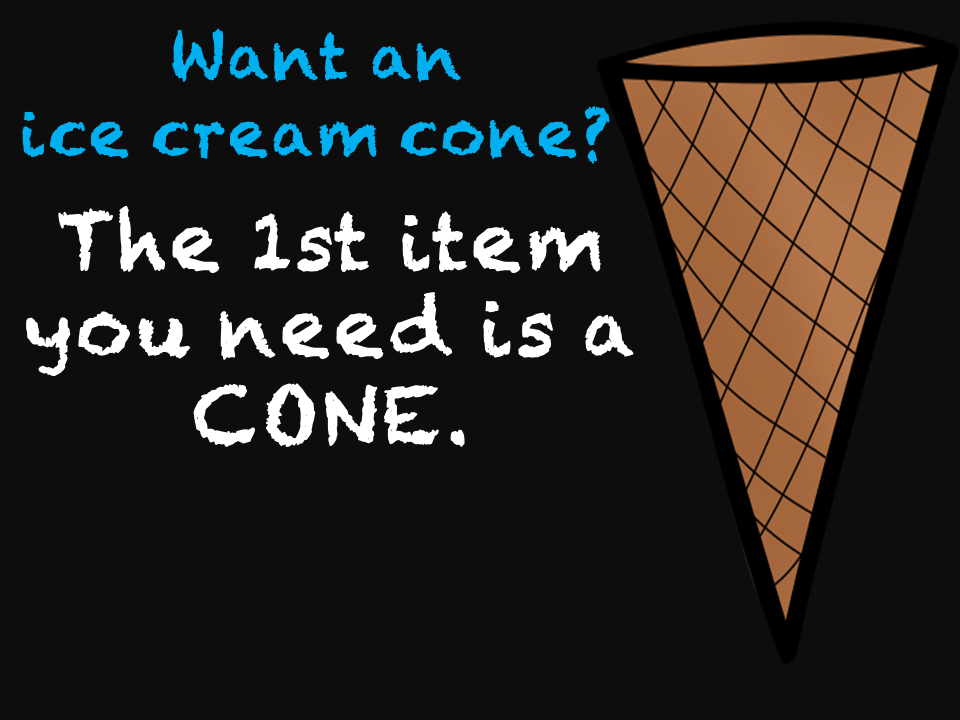 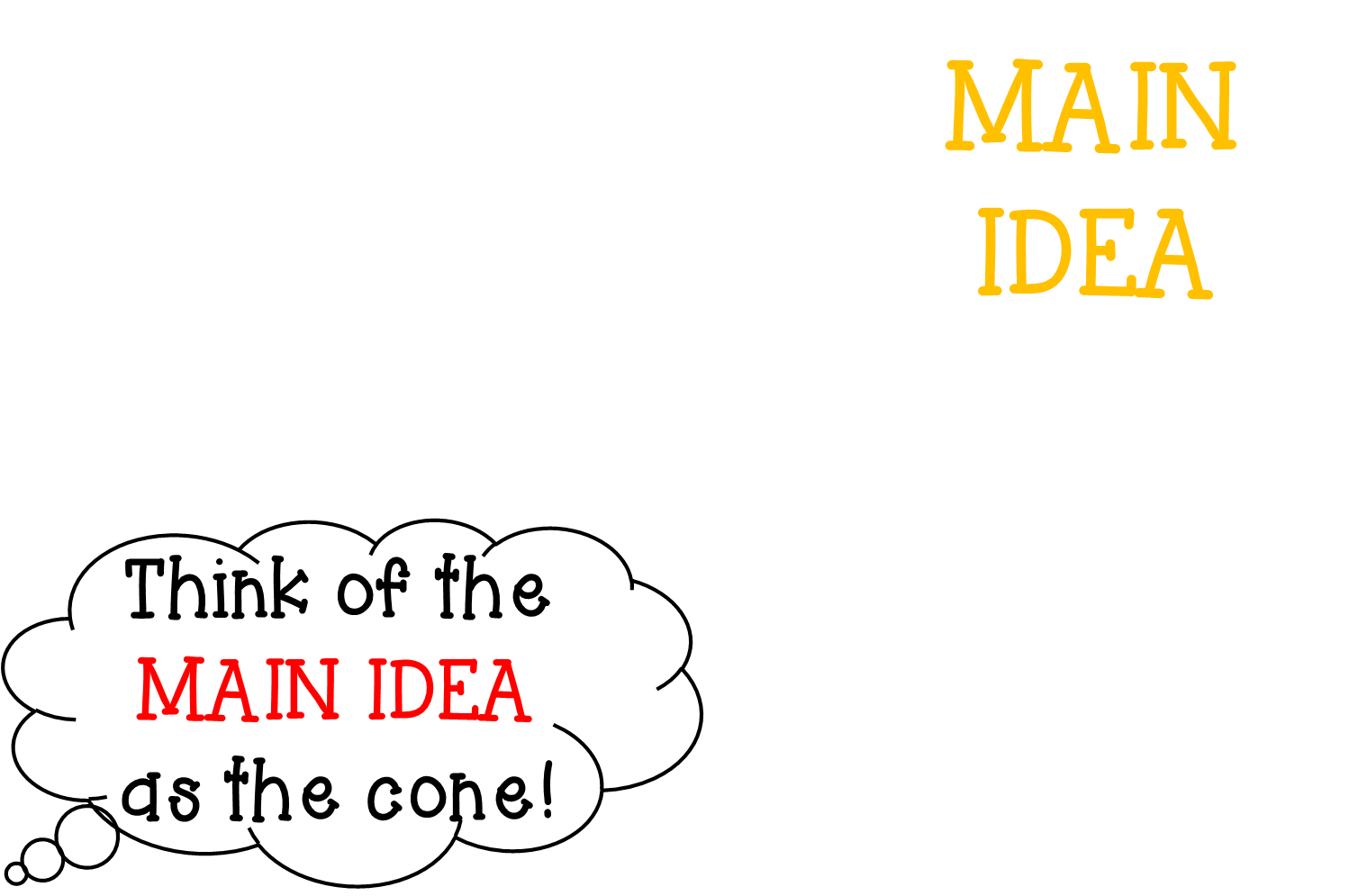 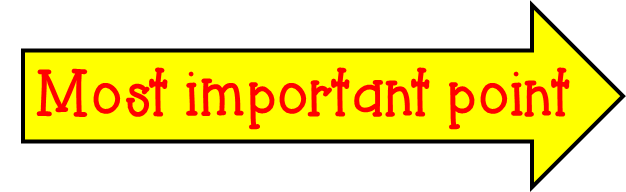 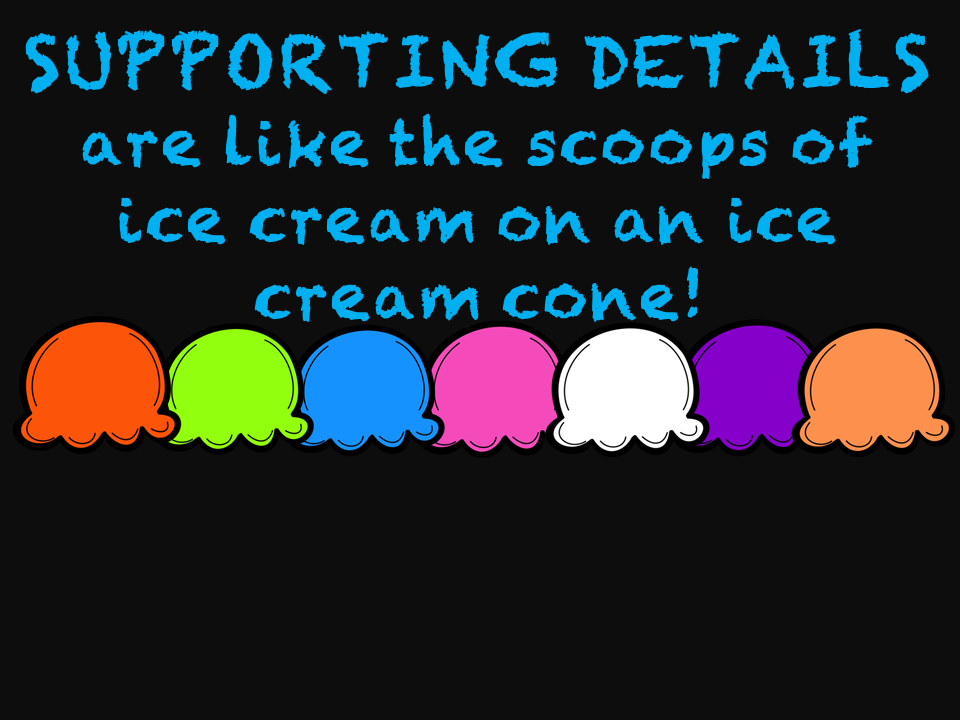 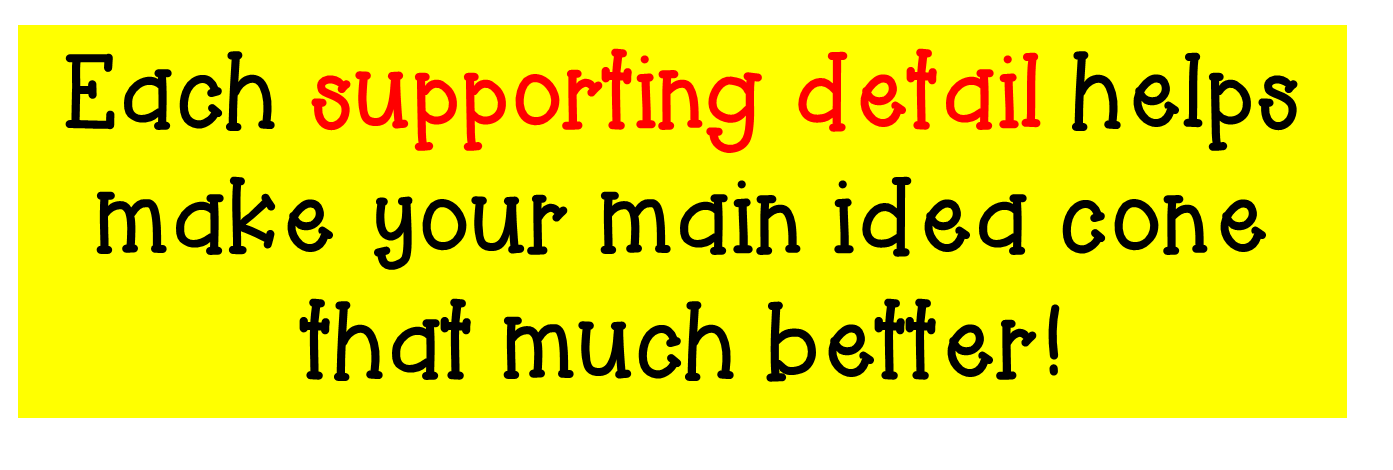 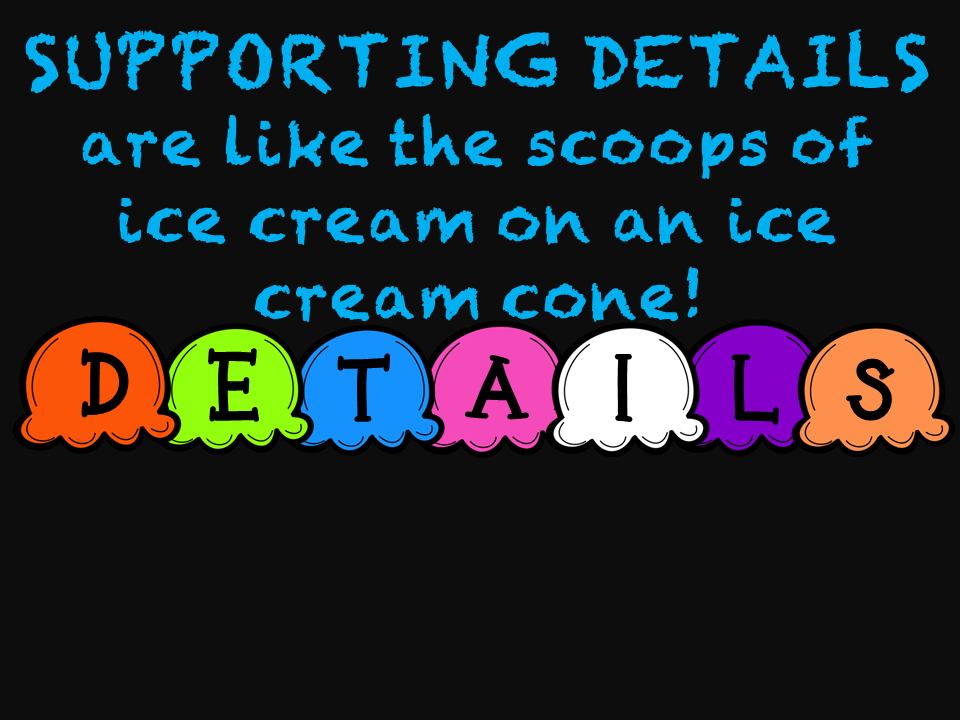 Each supporting detail
helps explain or prove
the main idea.
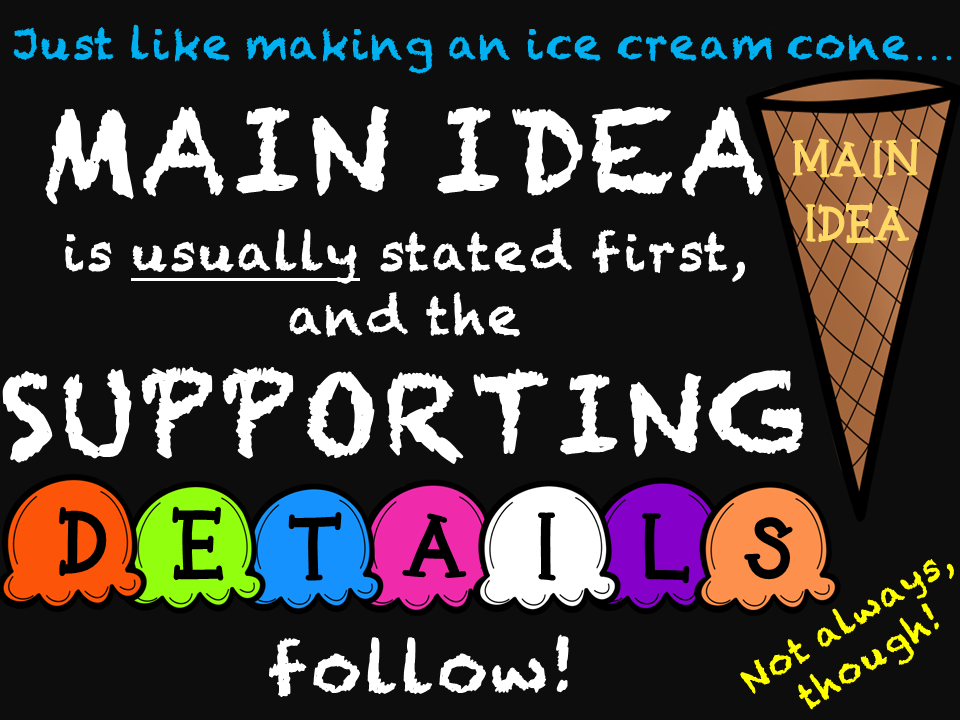 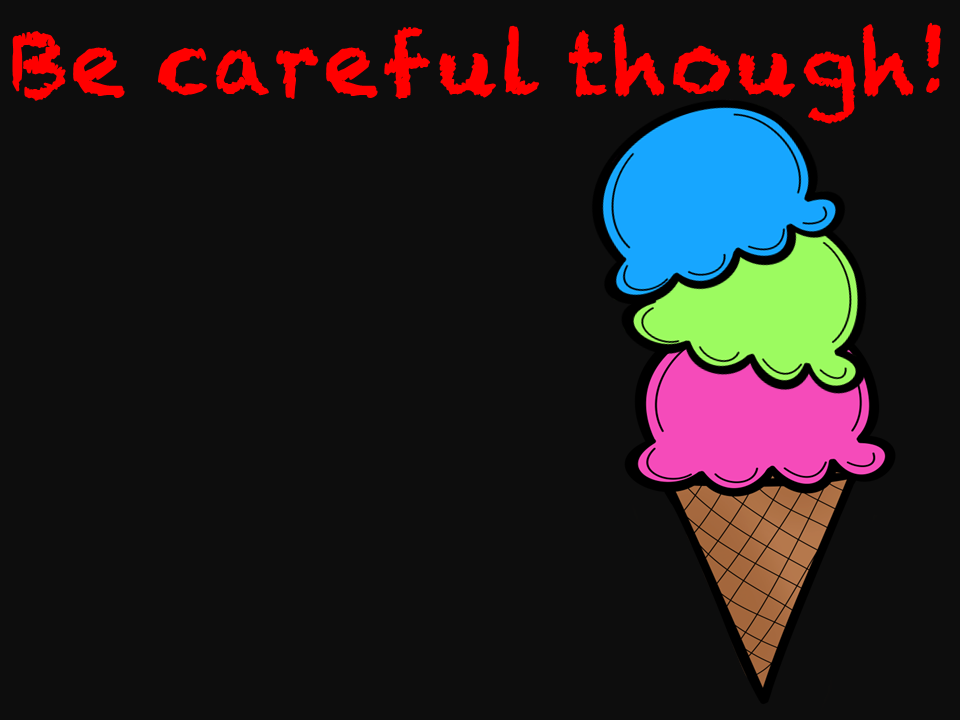 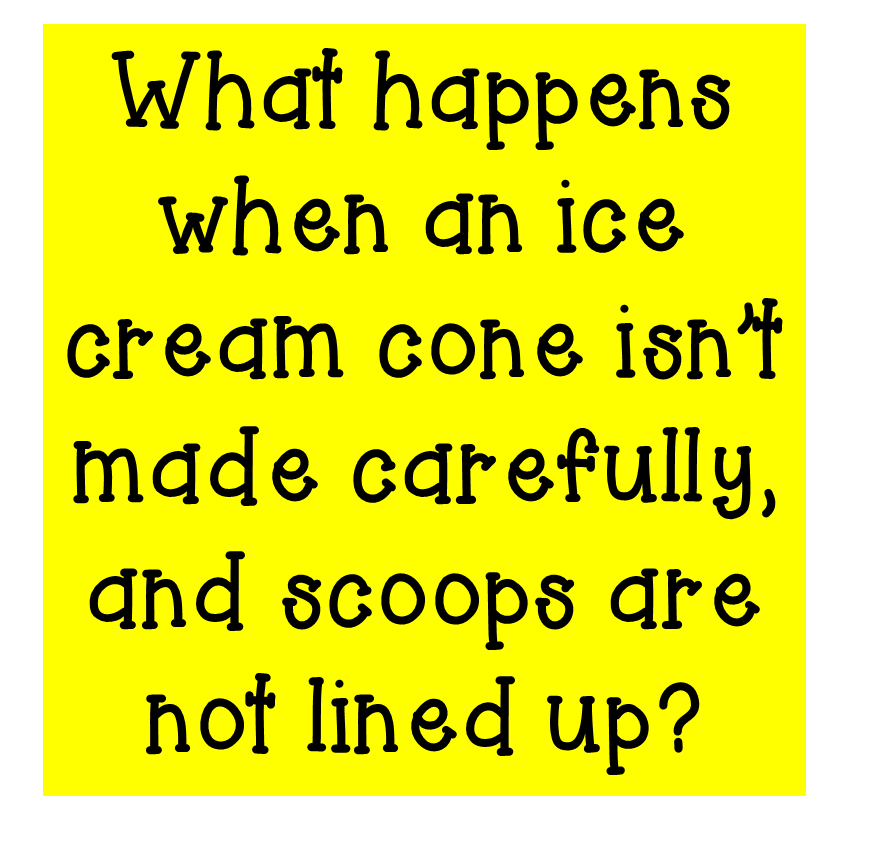 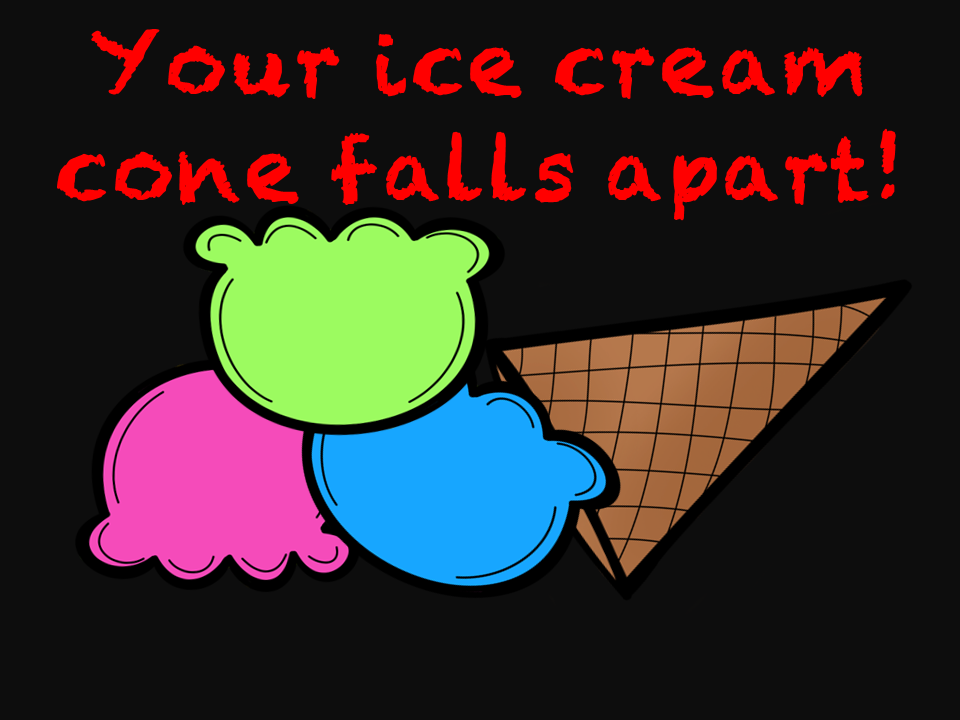 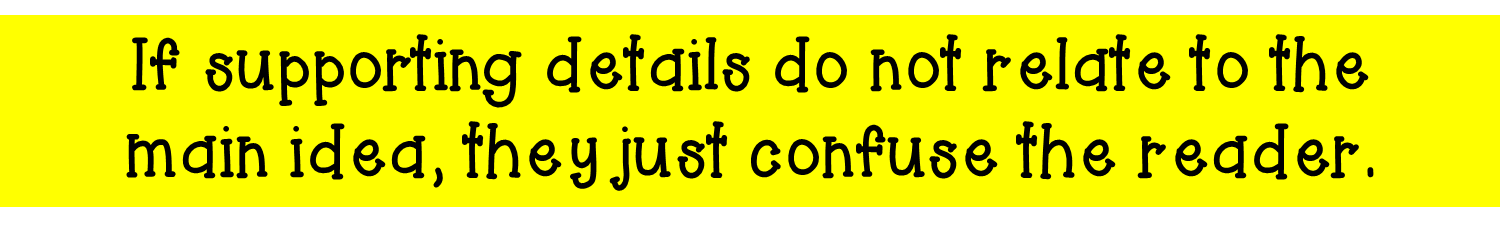 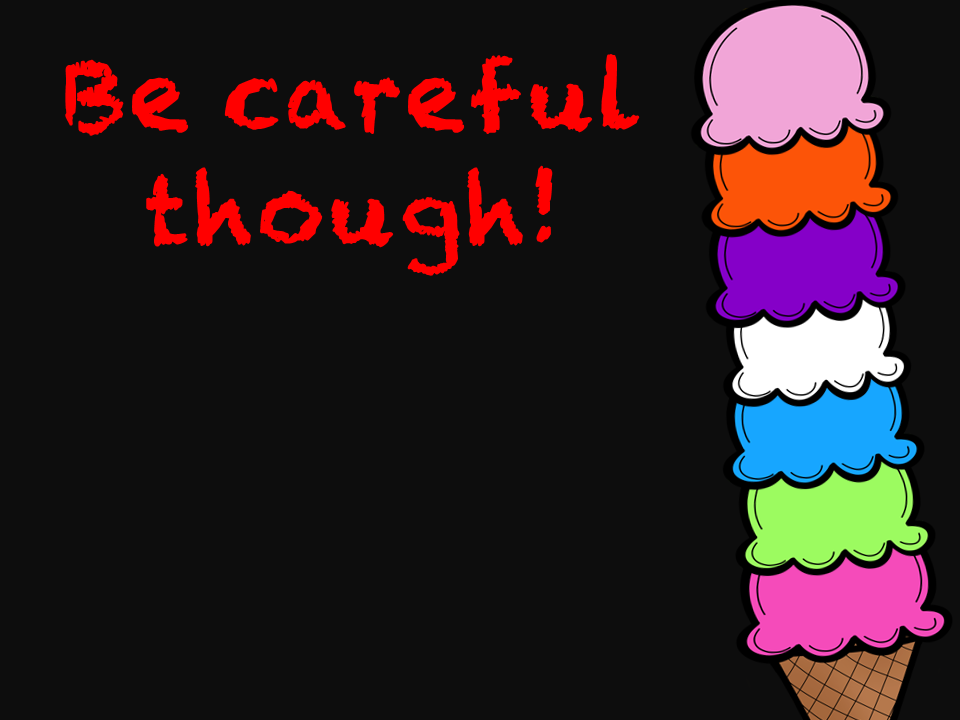 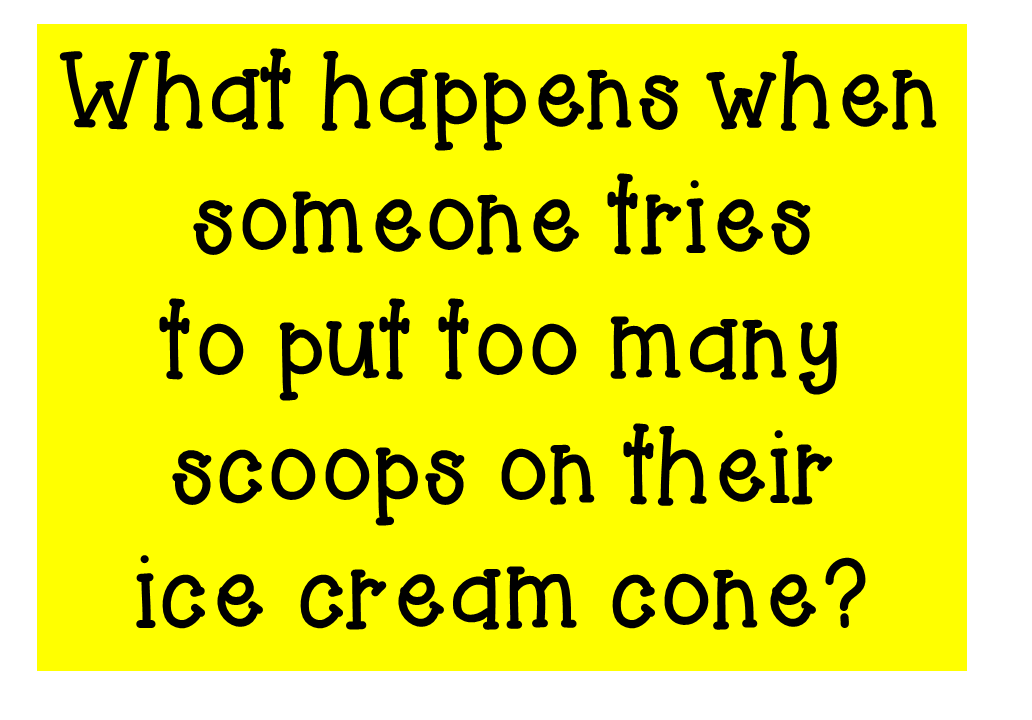 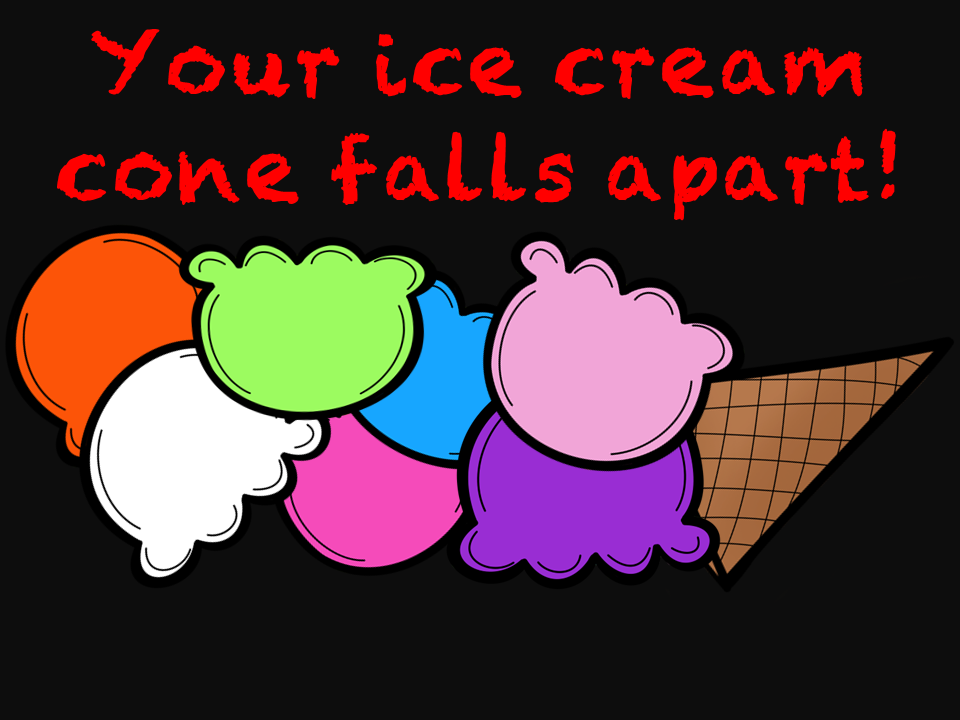 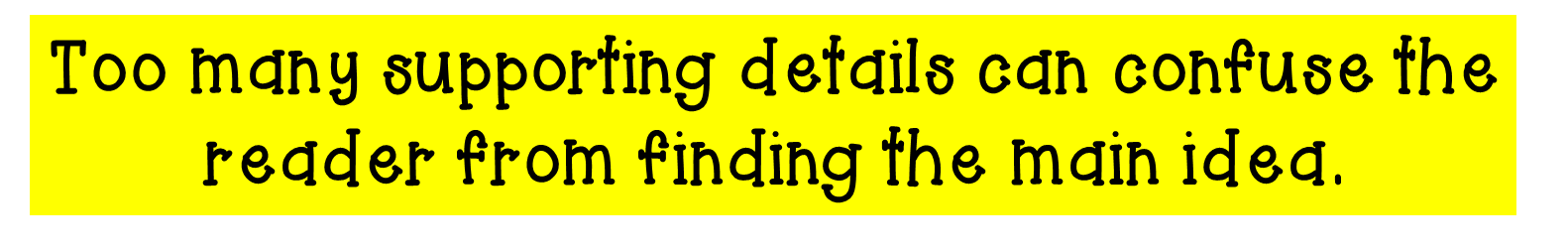 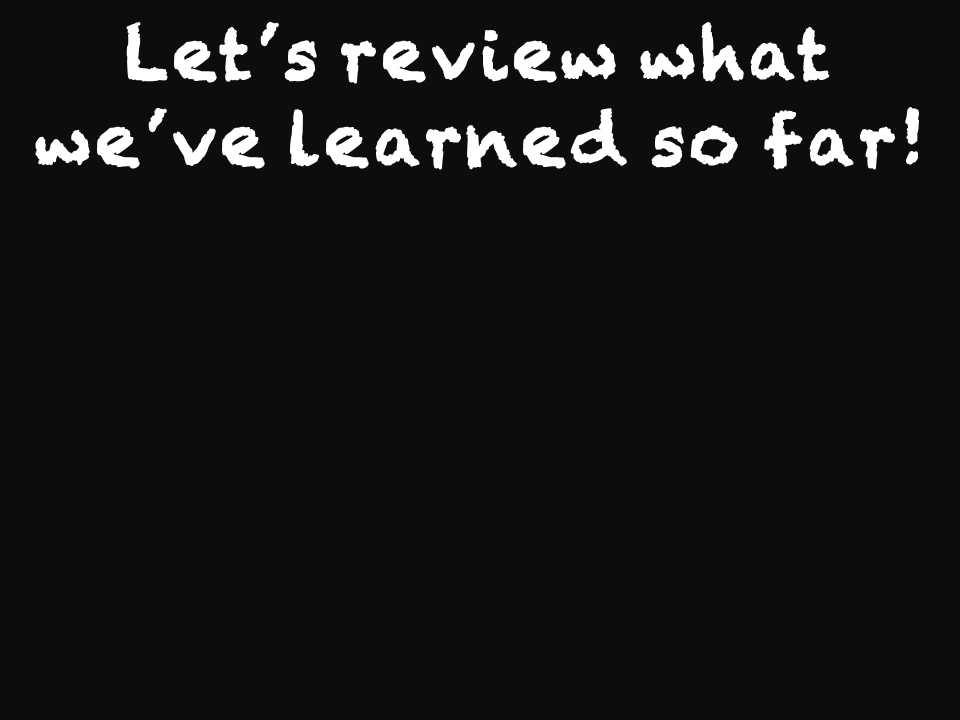 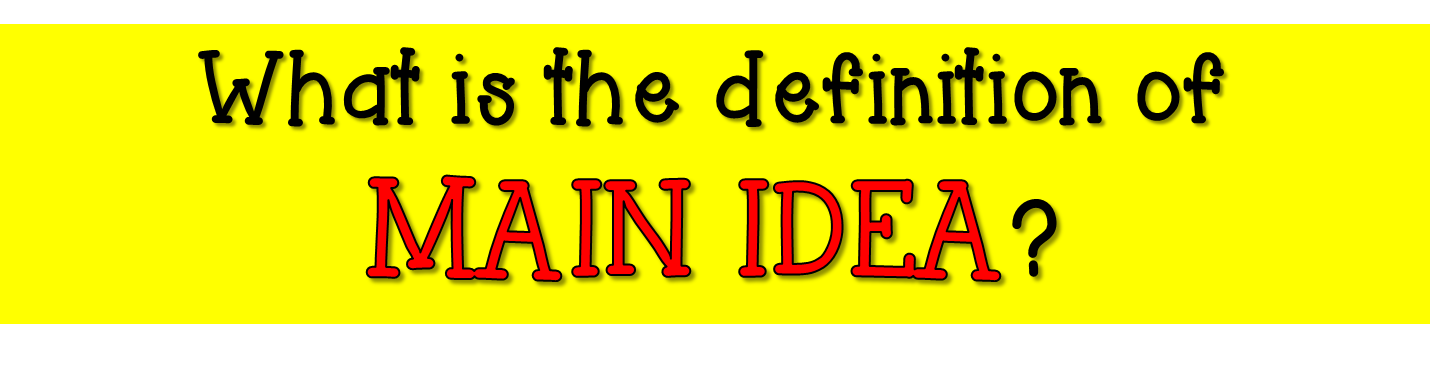 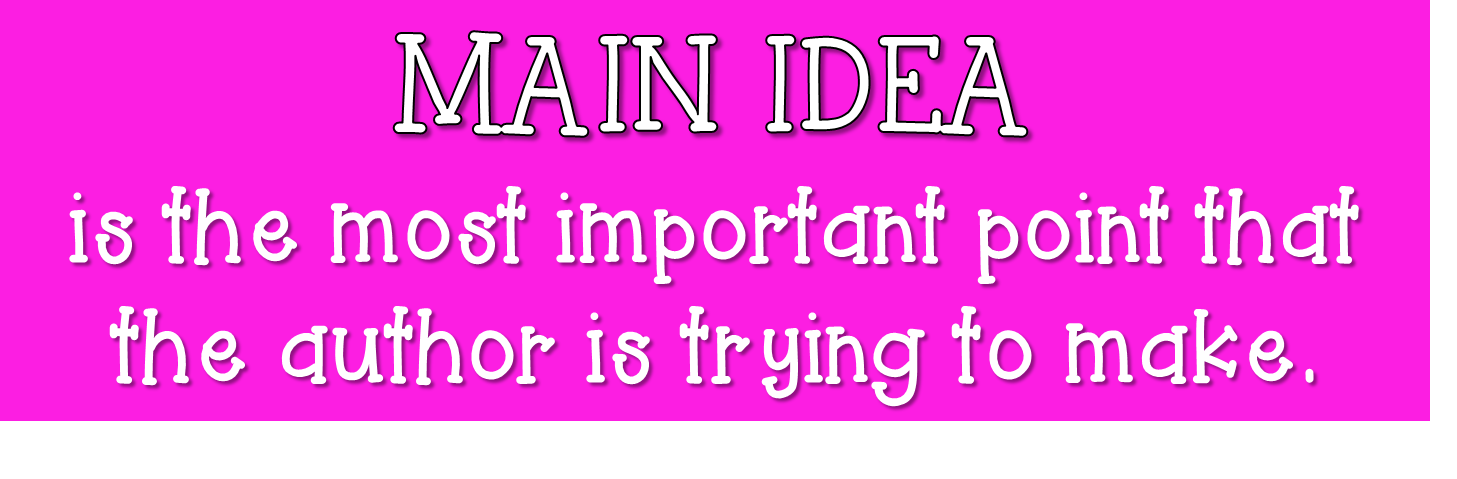 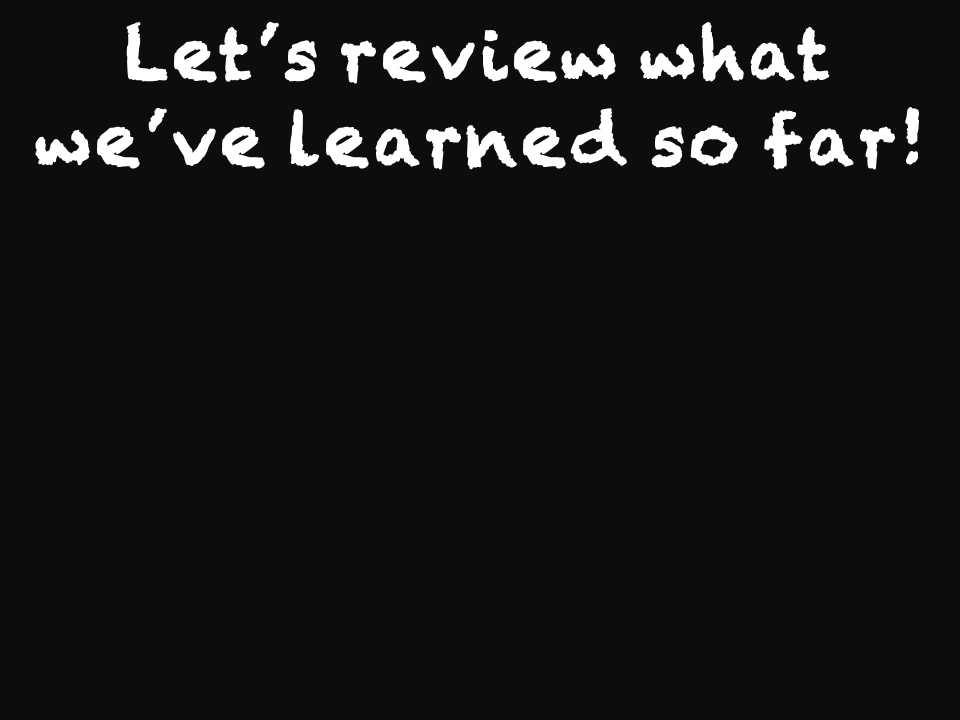 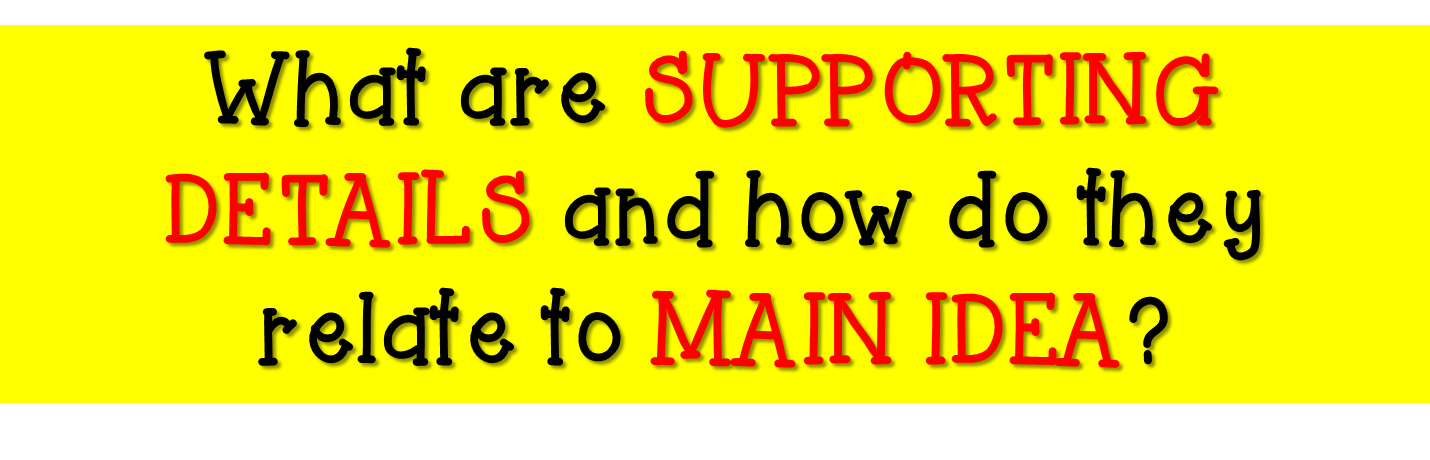 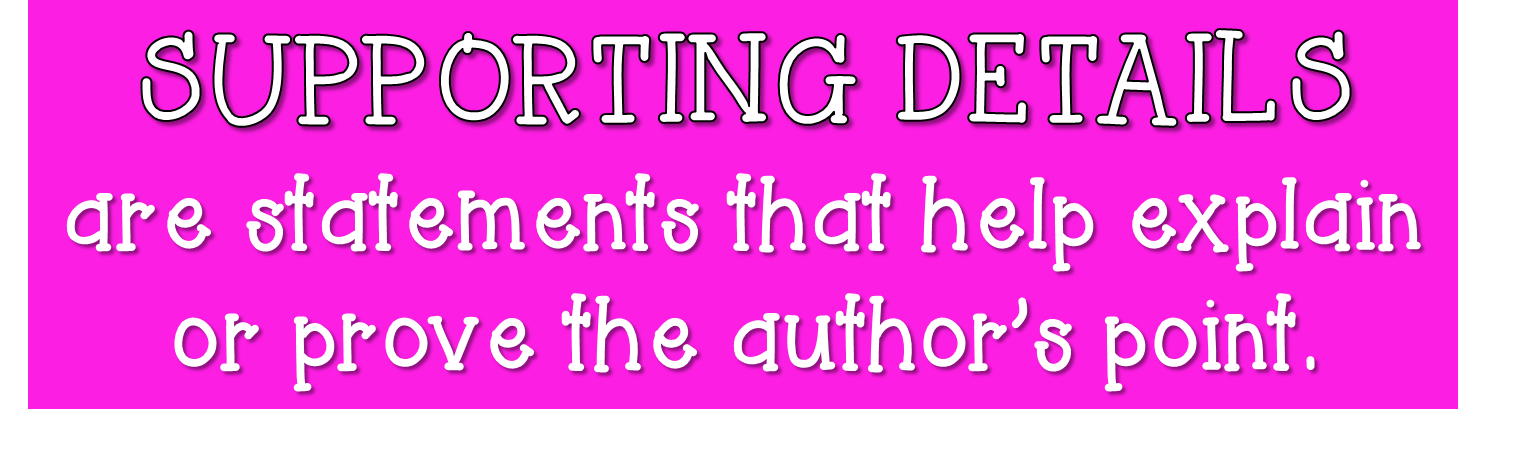 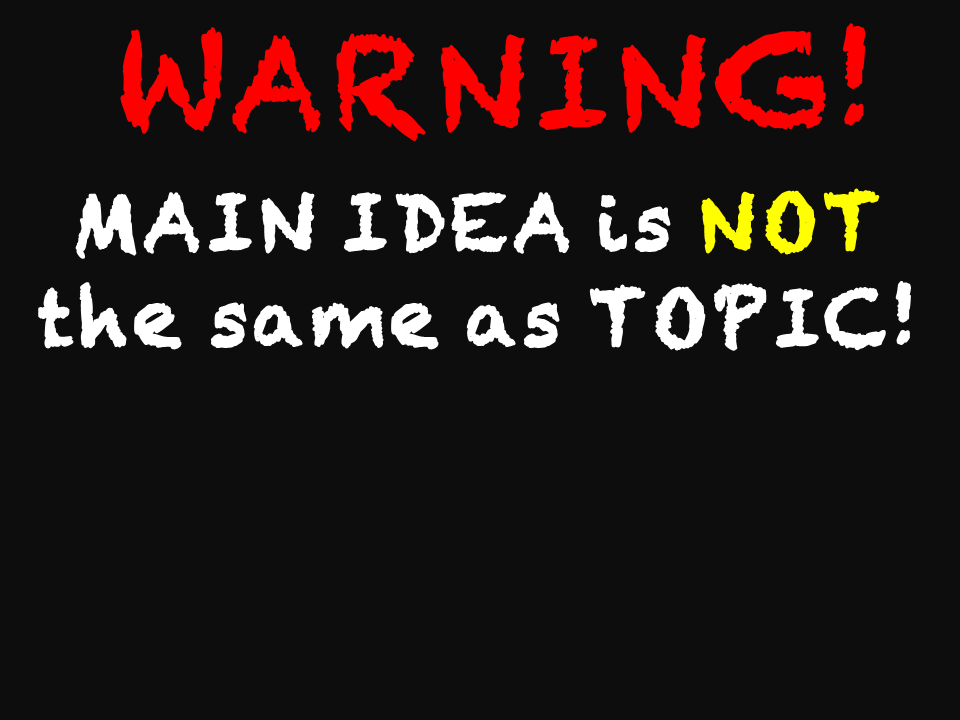 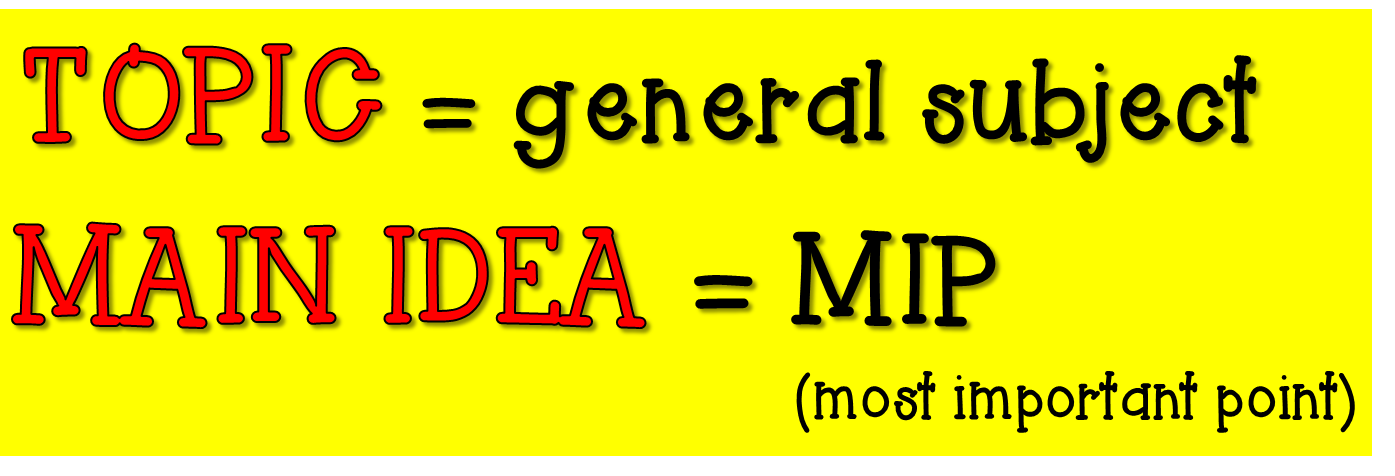 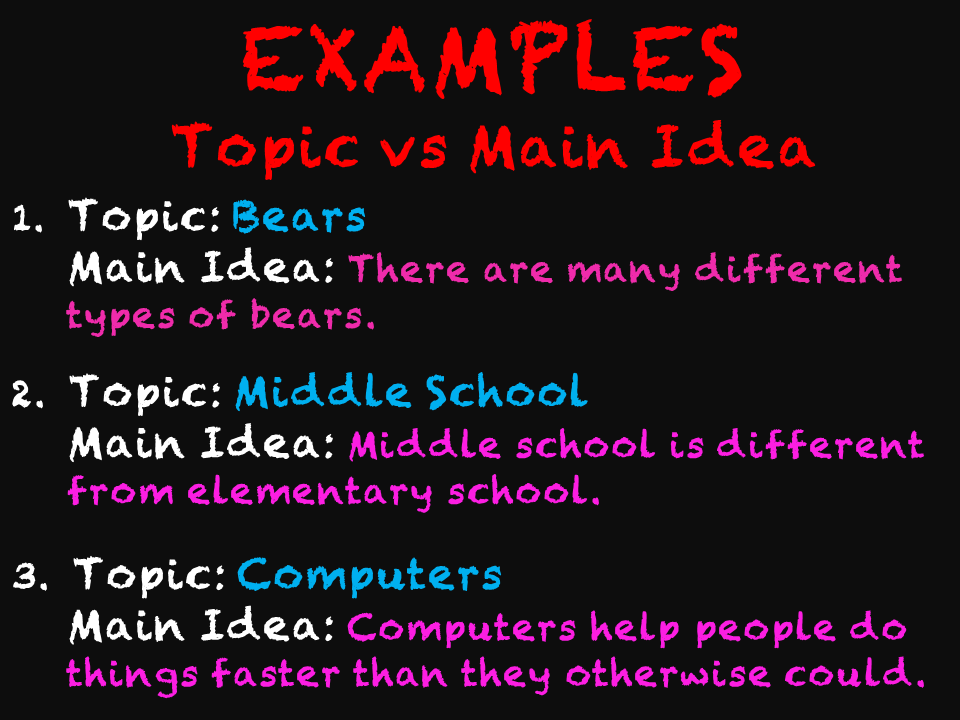 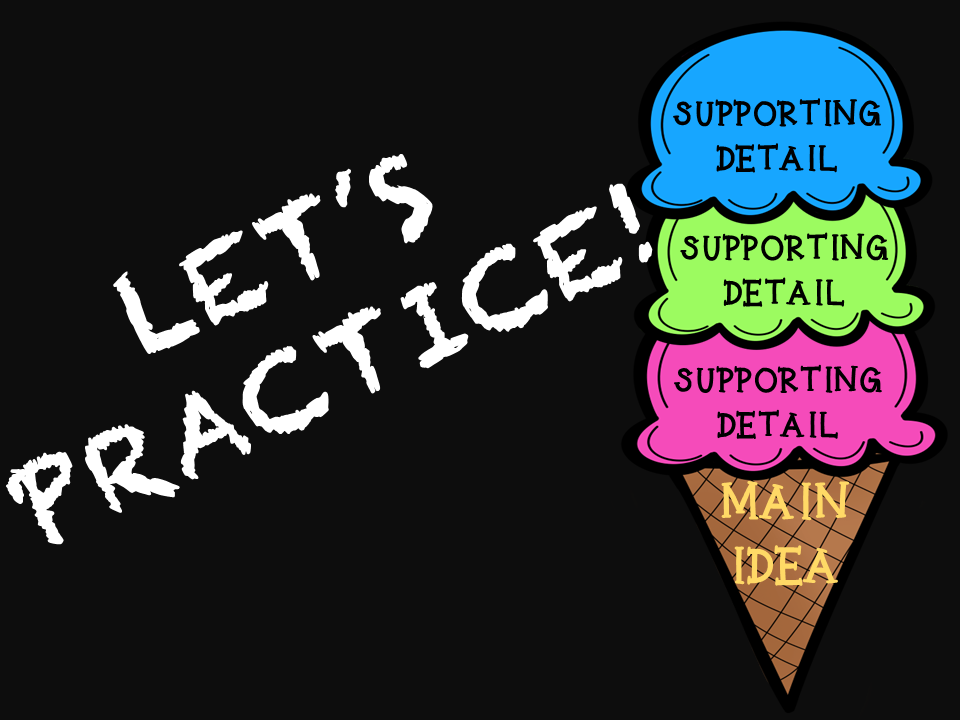 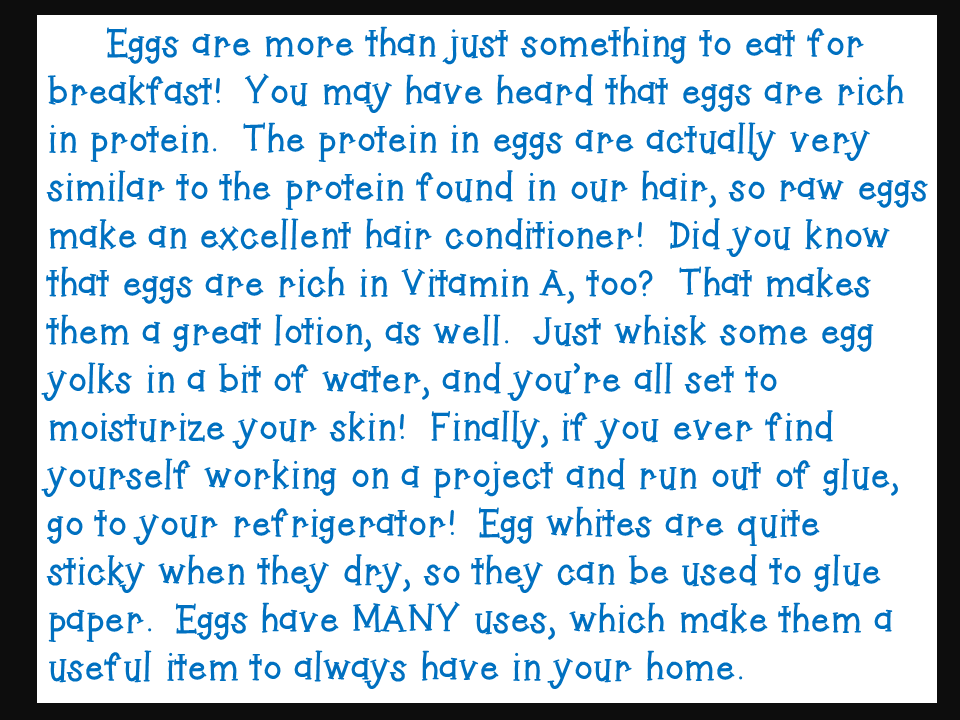 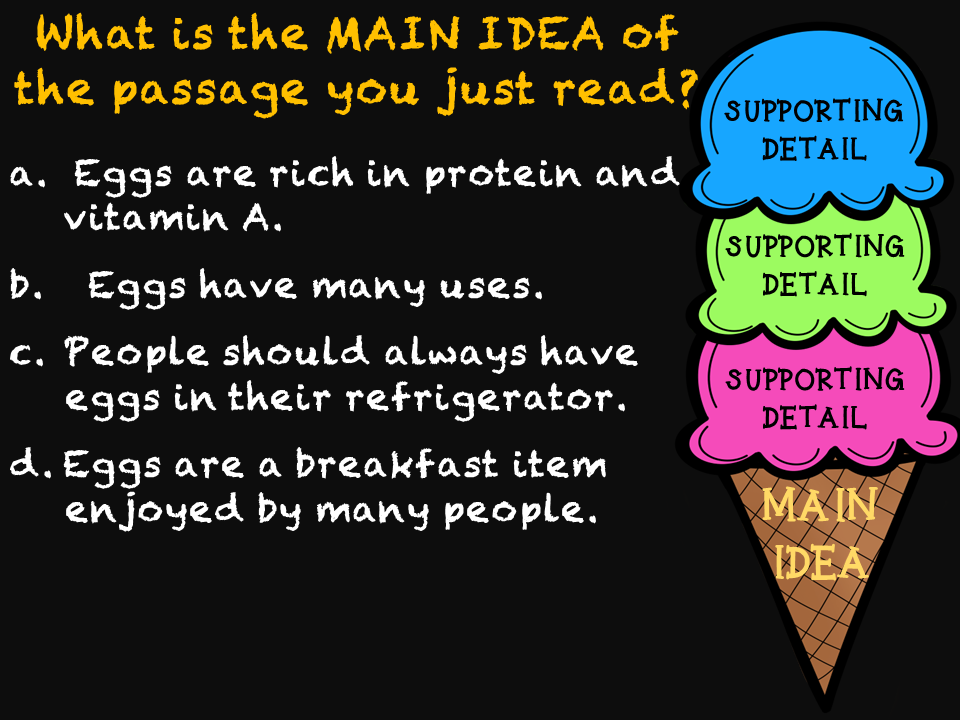 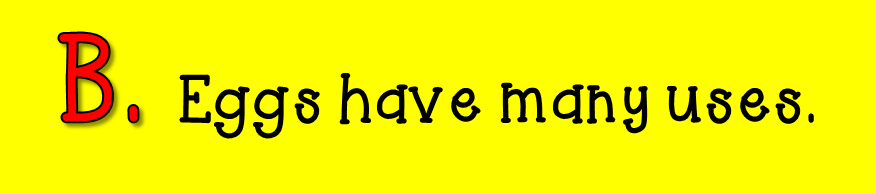 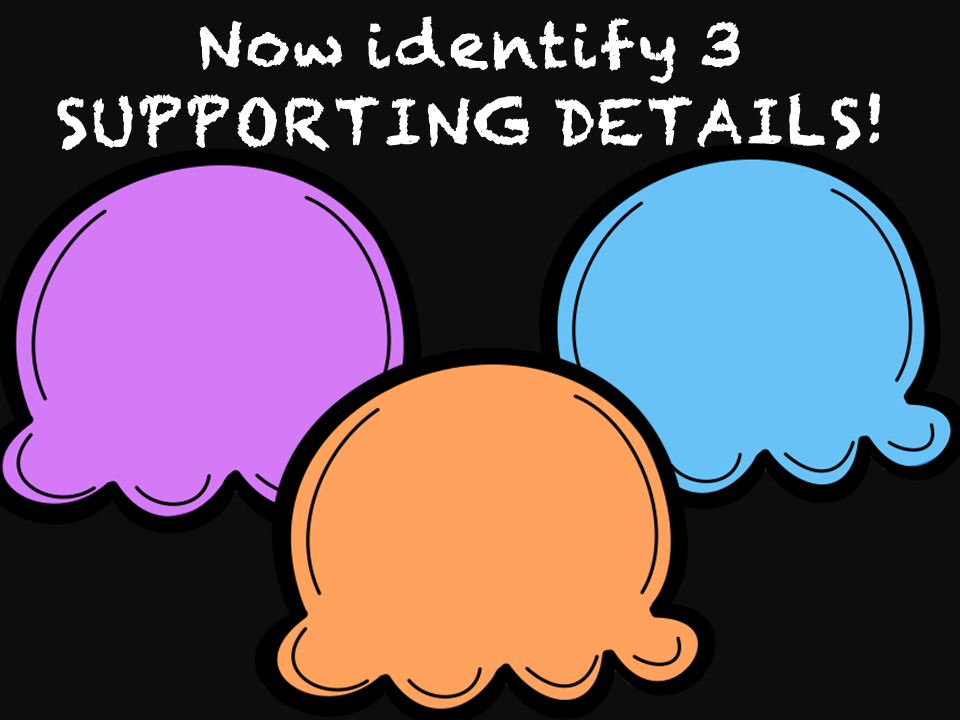 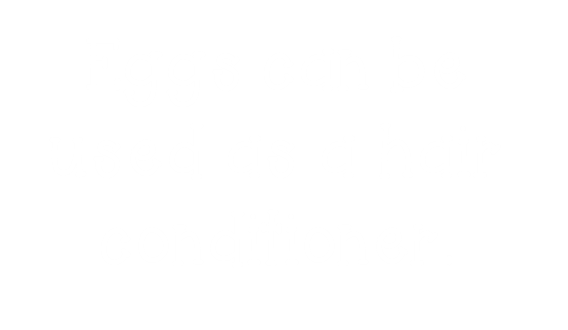 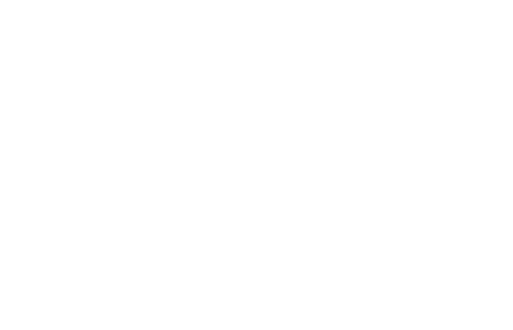 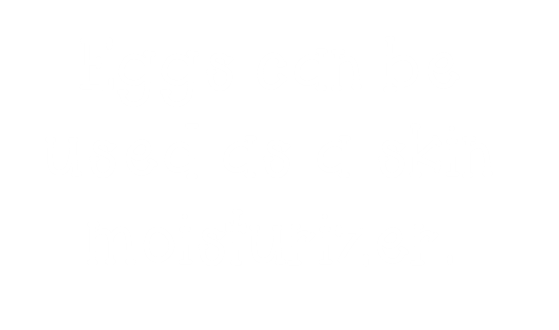 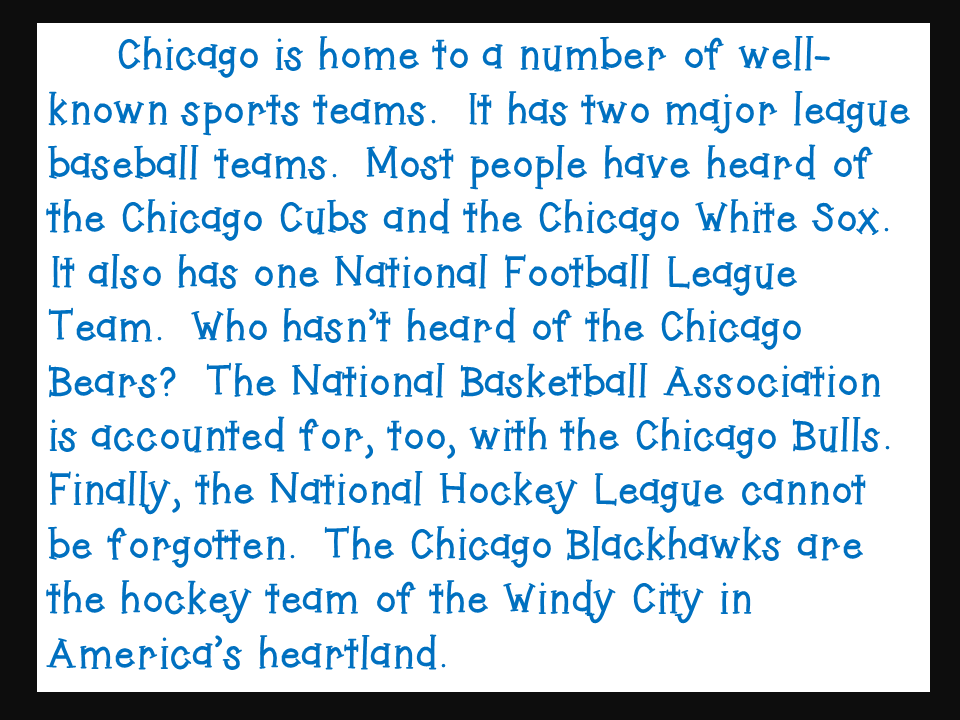 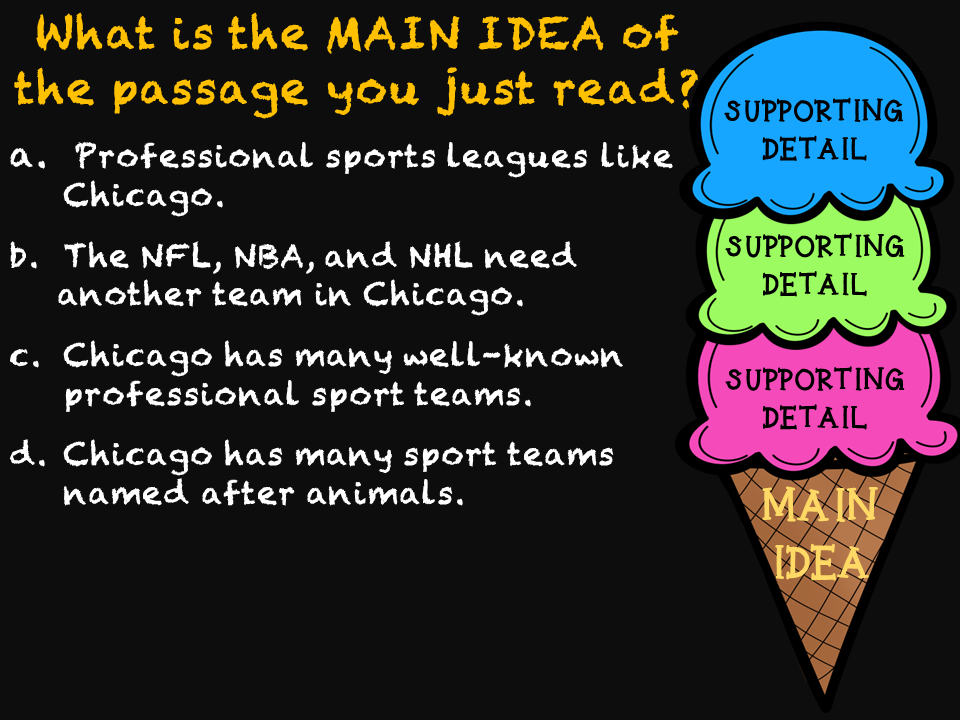 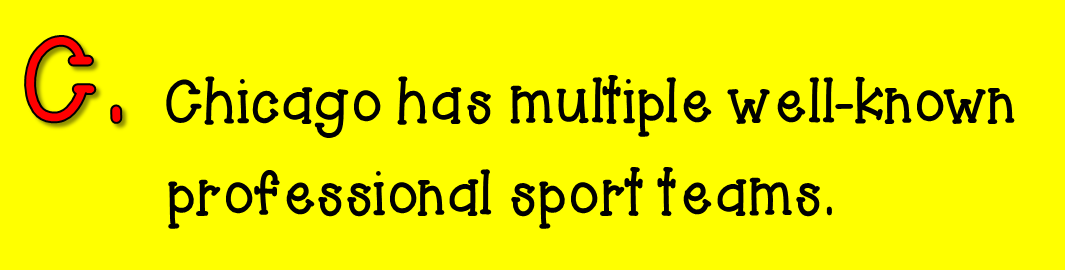 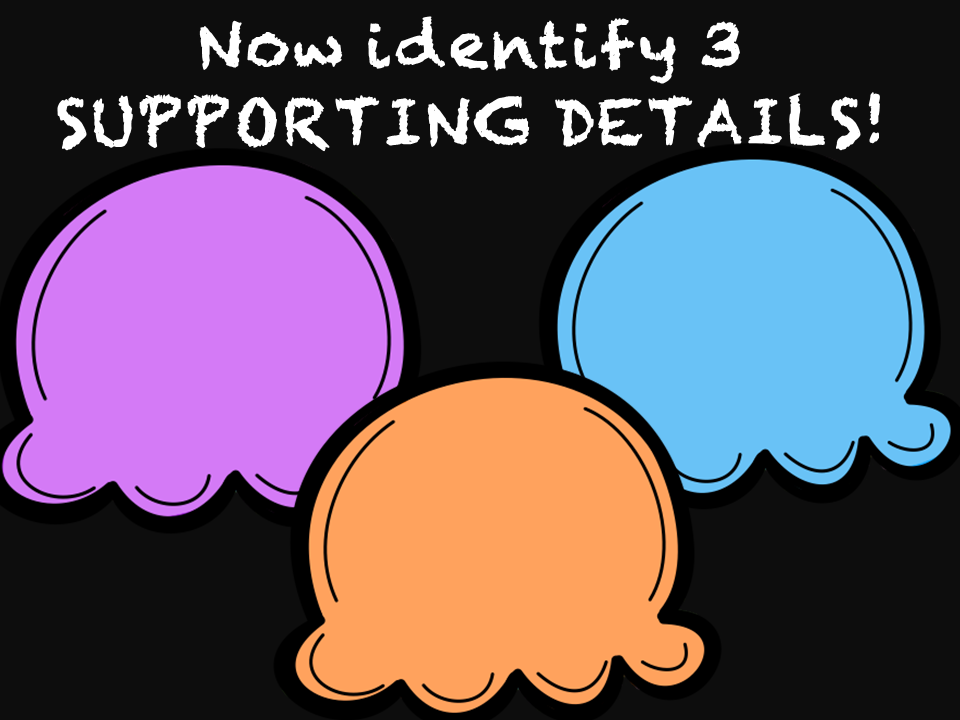 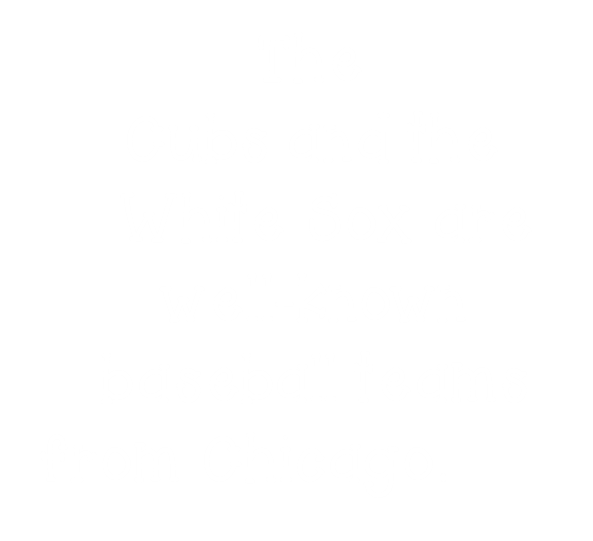 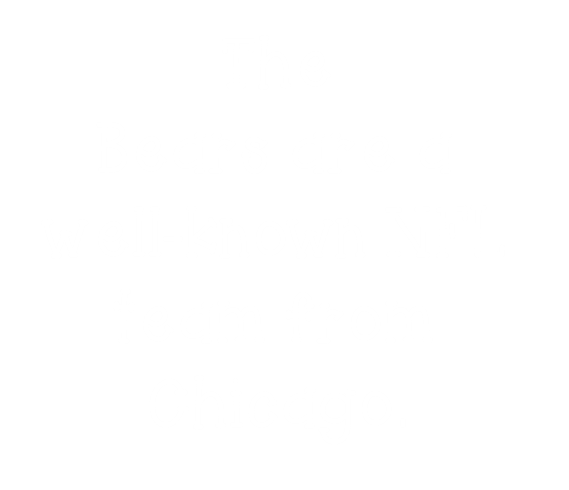 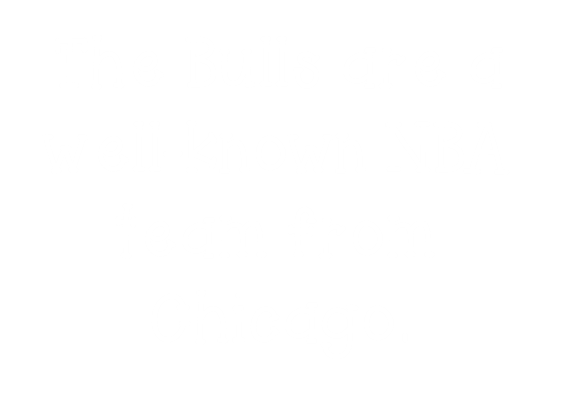 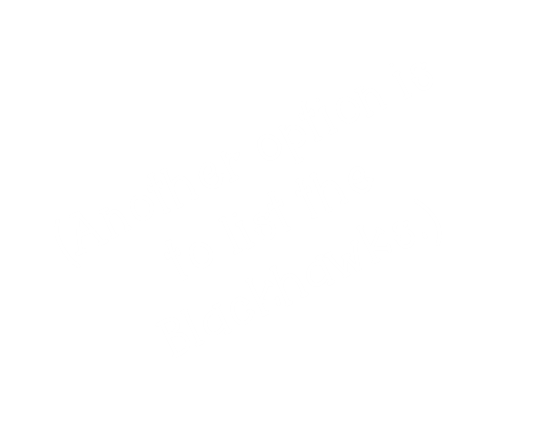 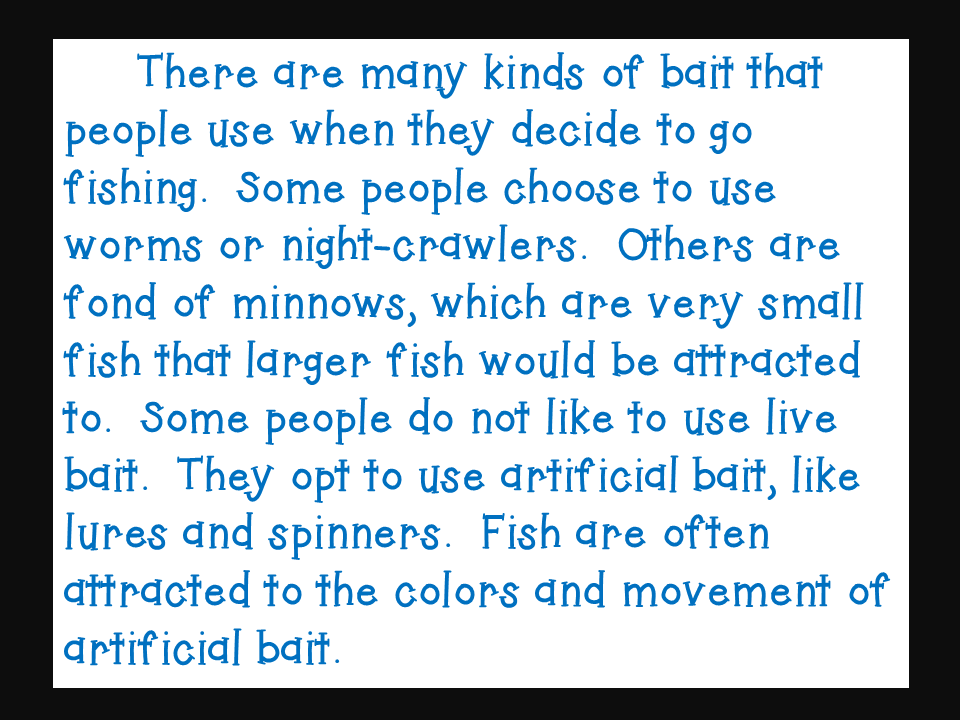 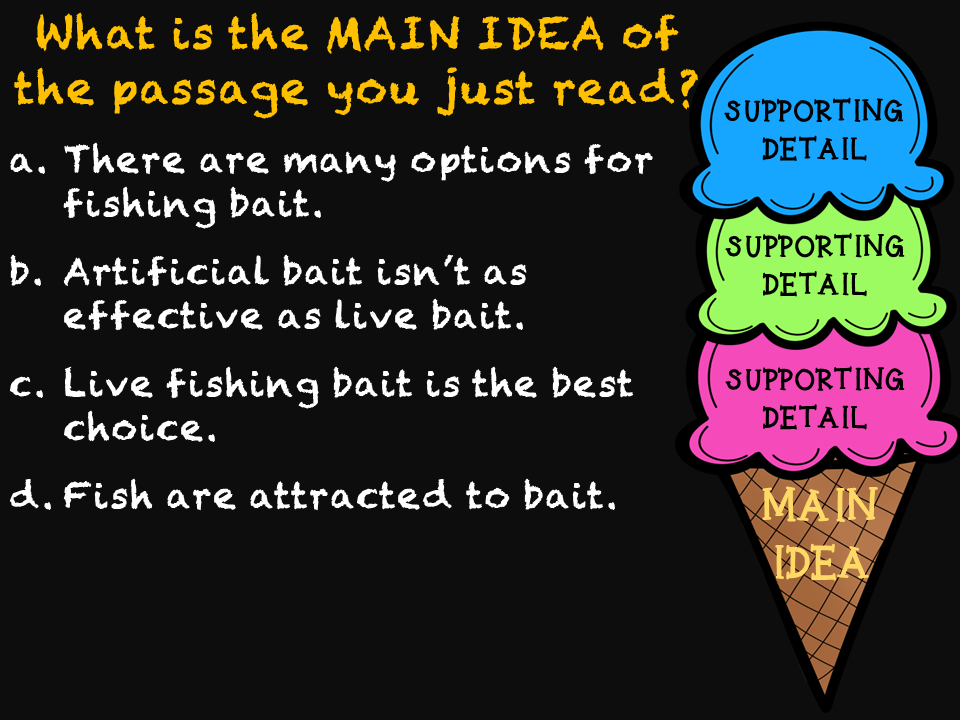 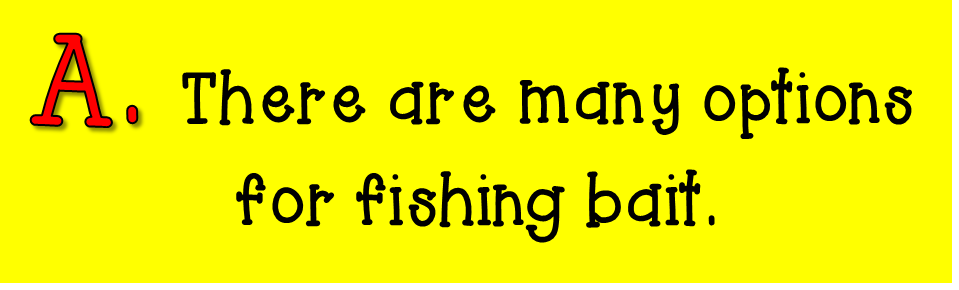 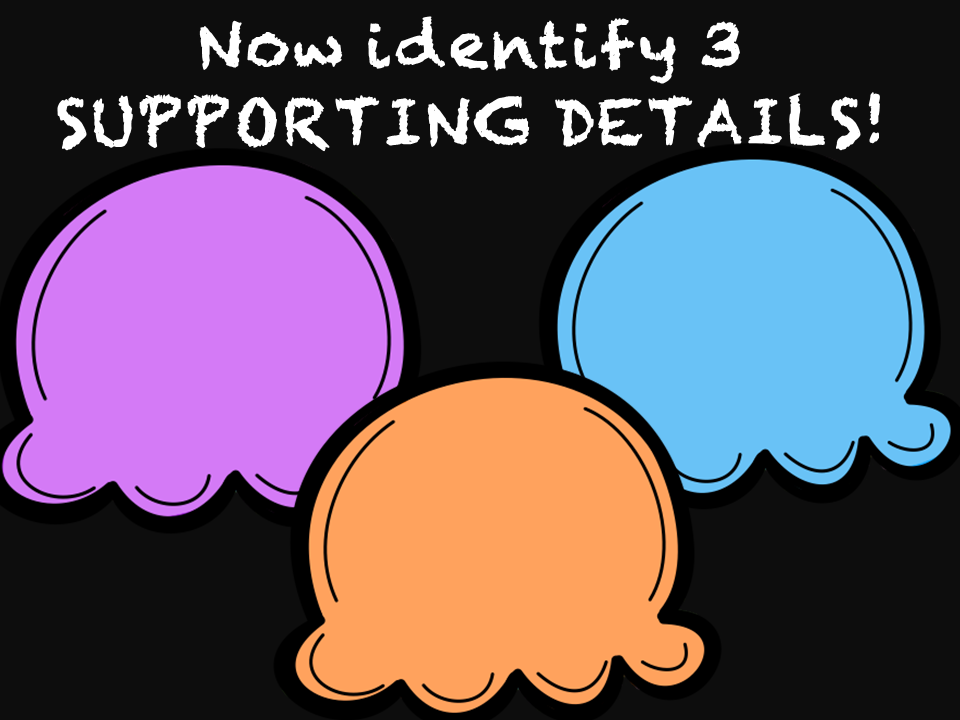 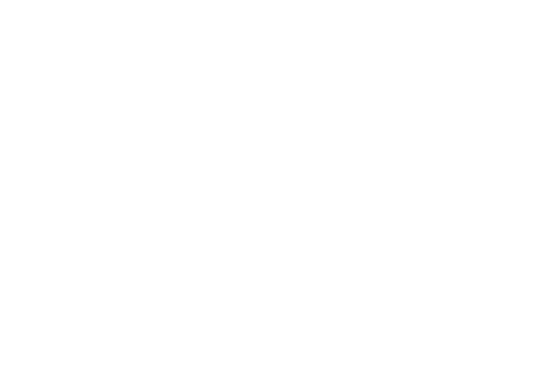 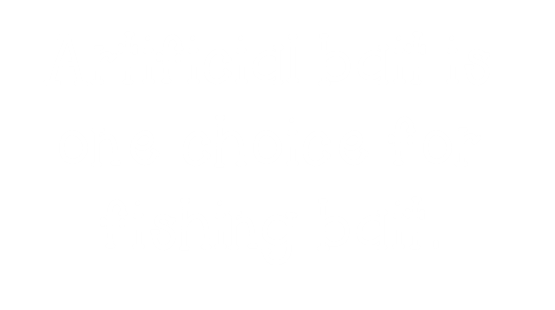 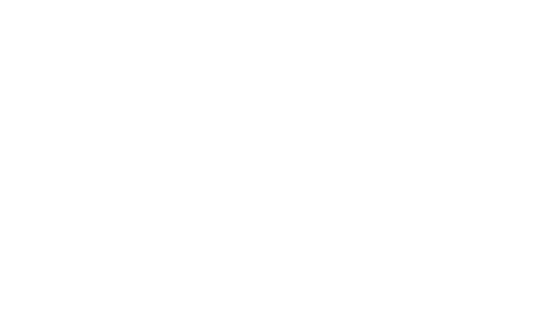 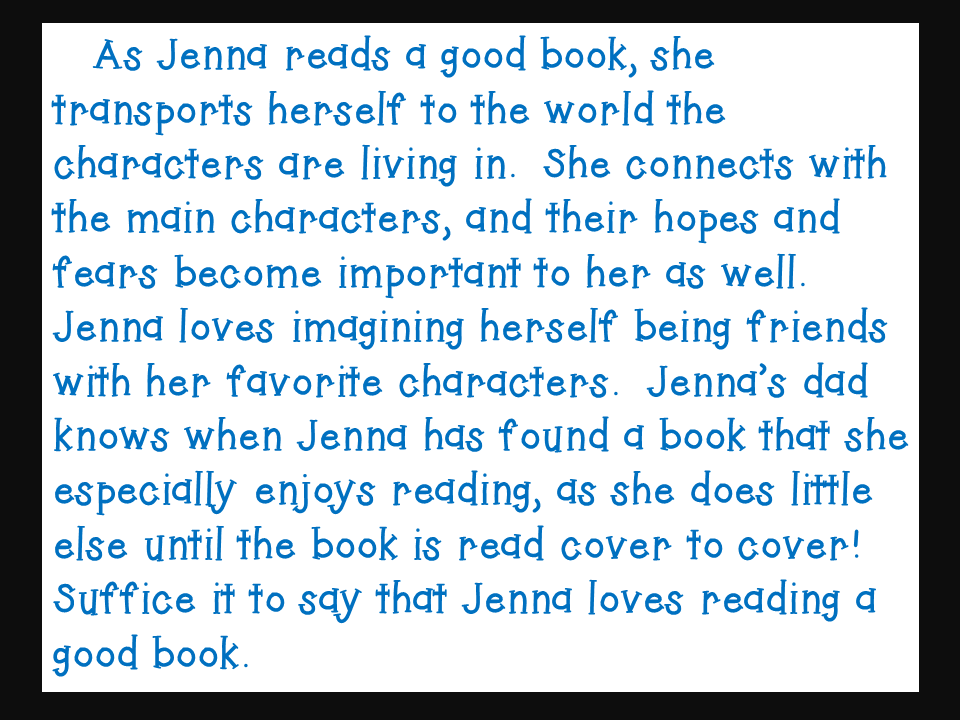 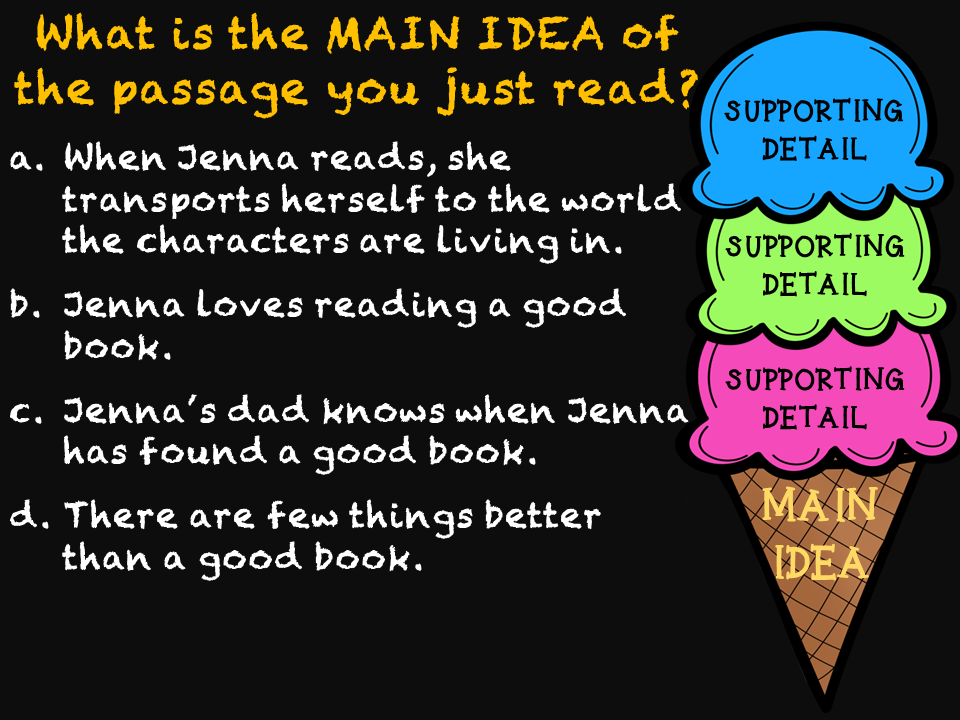 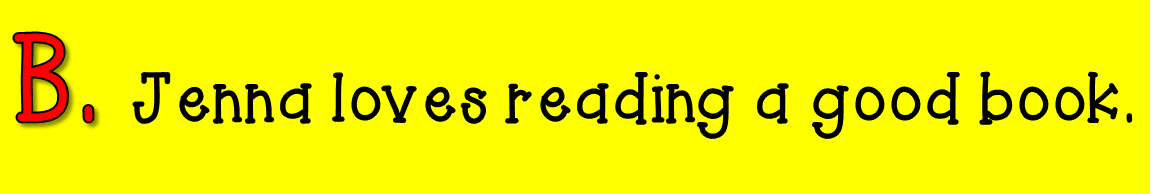 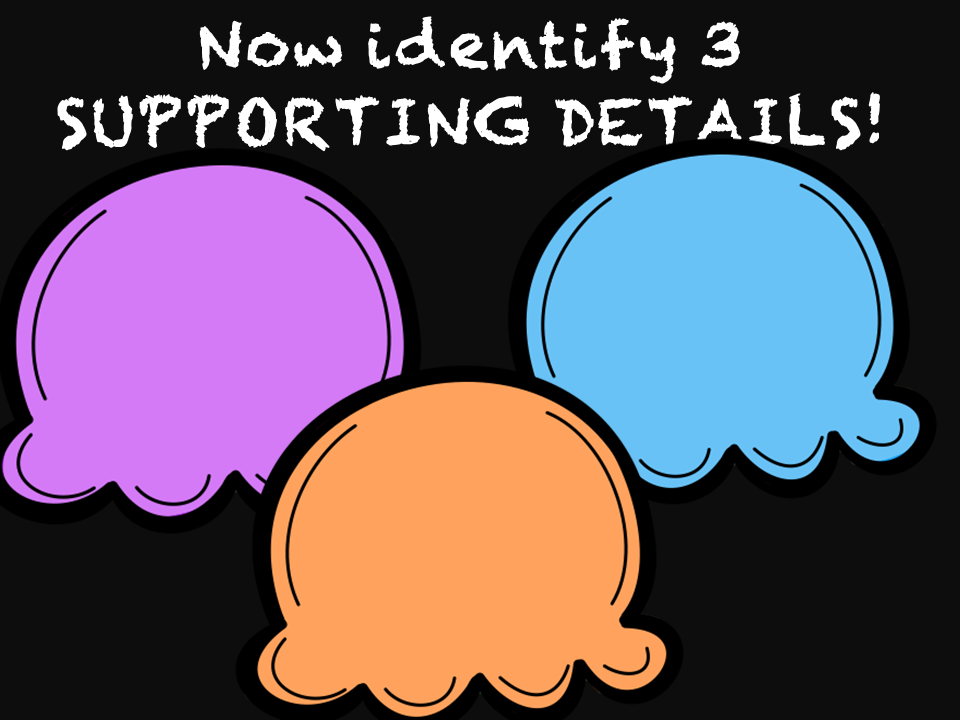 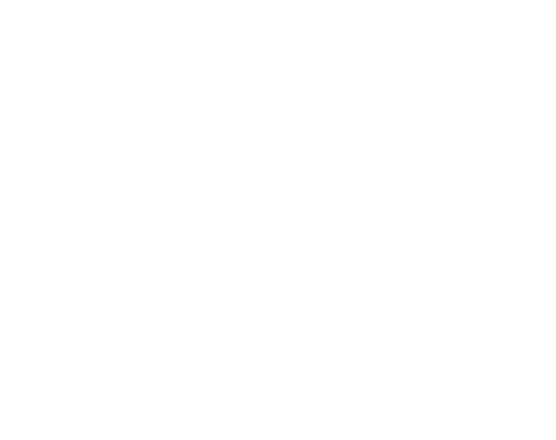 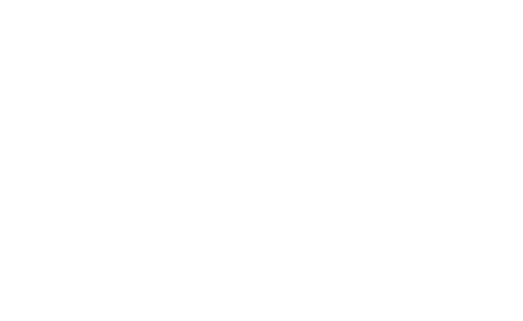 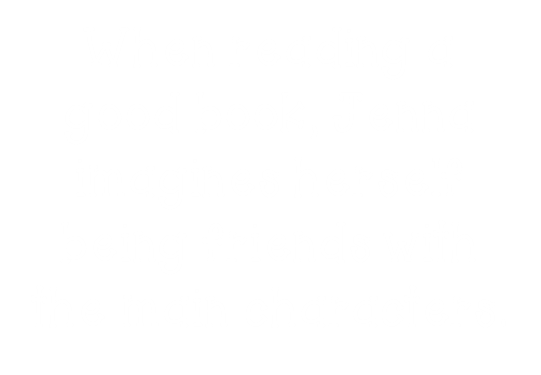 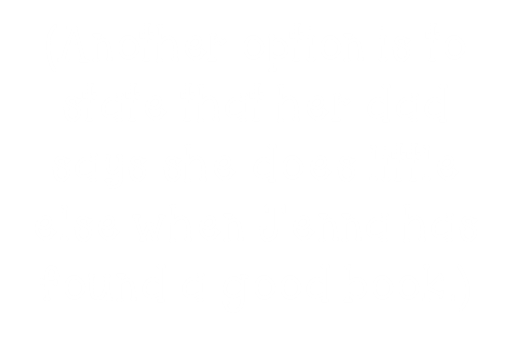 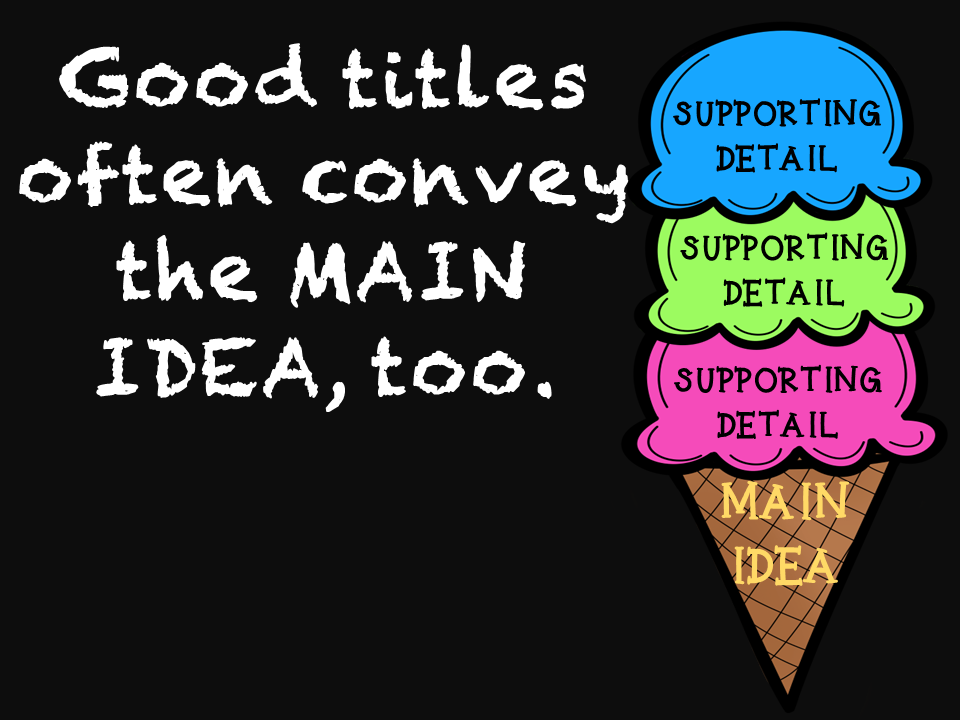 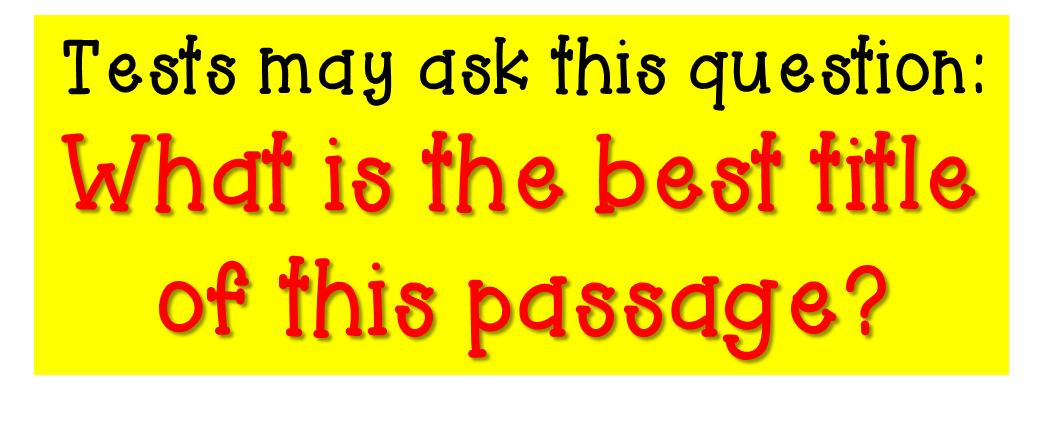 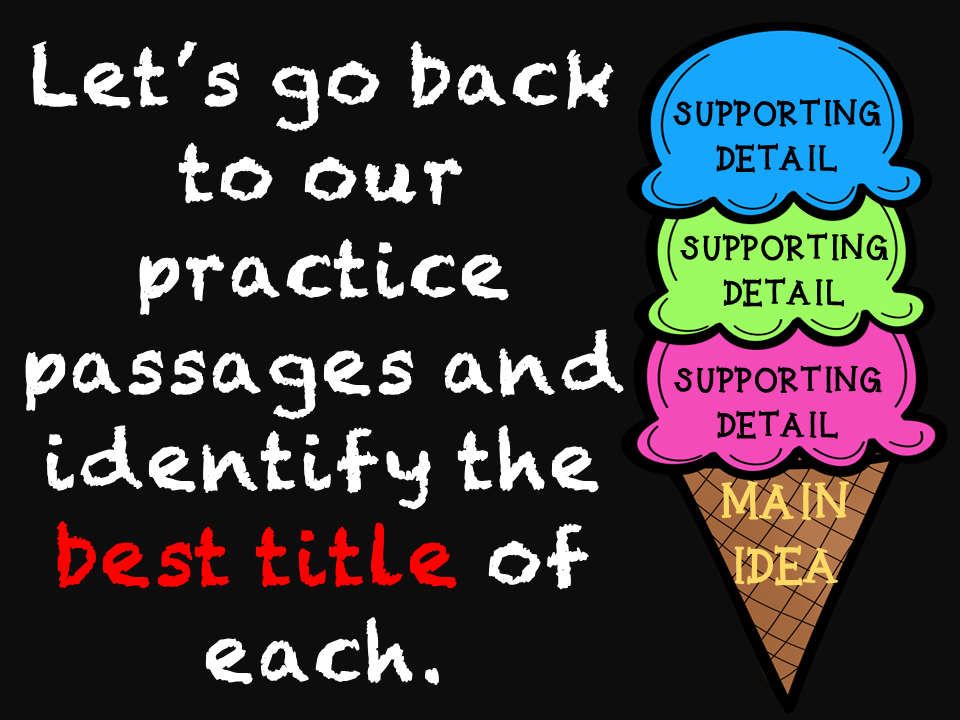 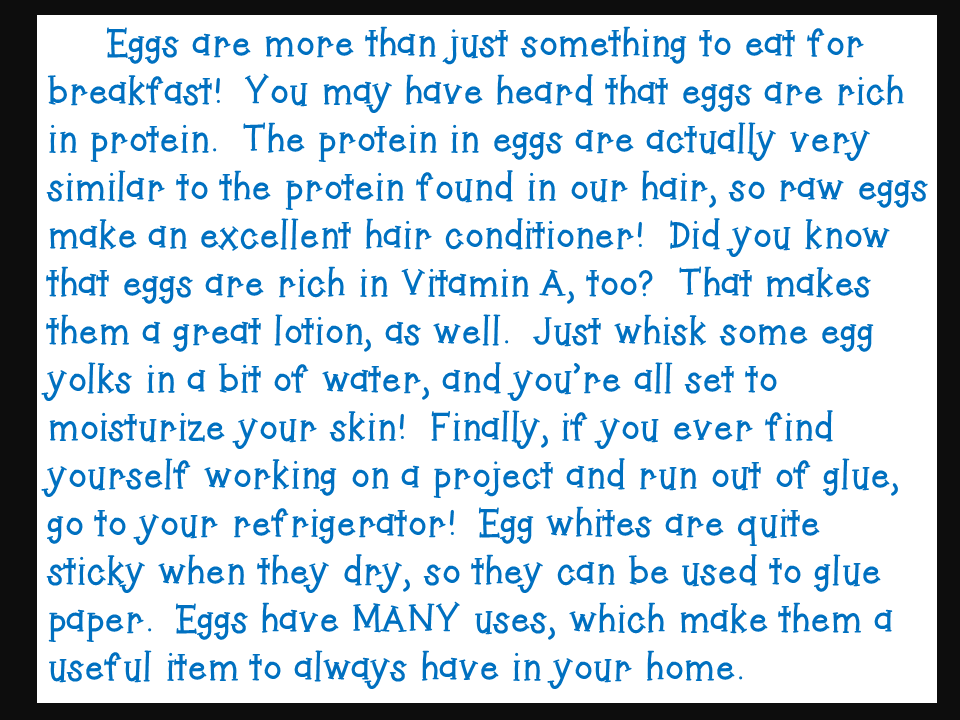 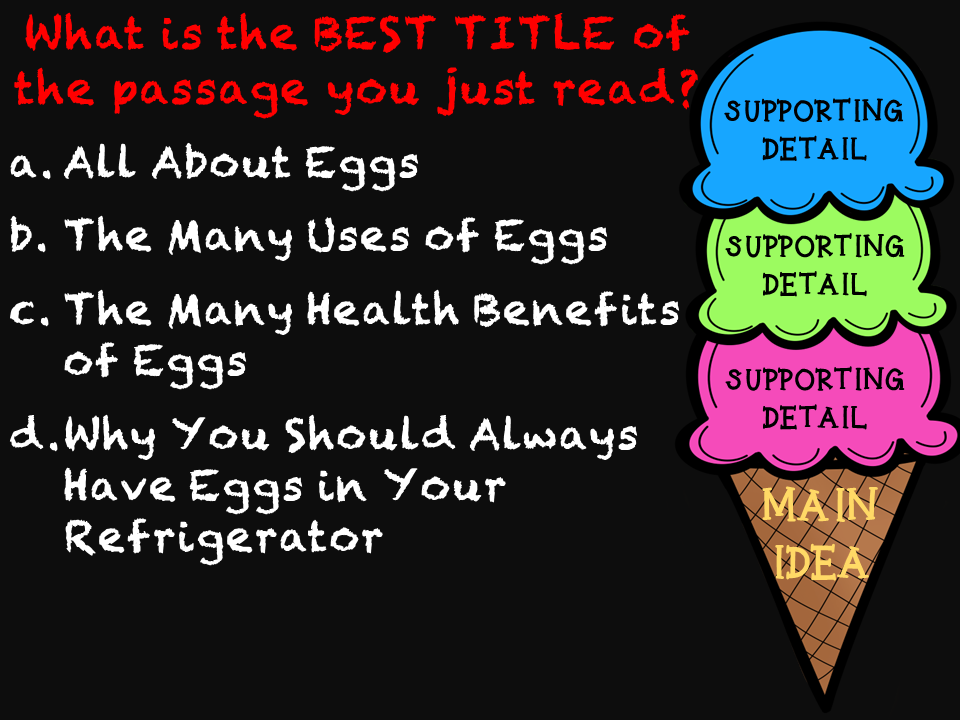 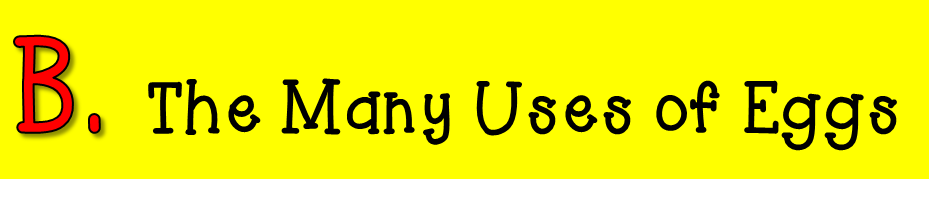 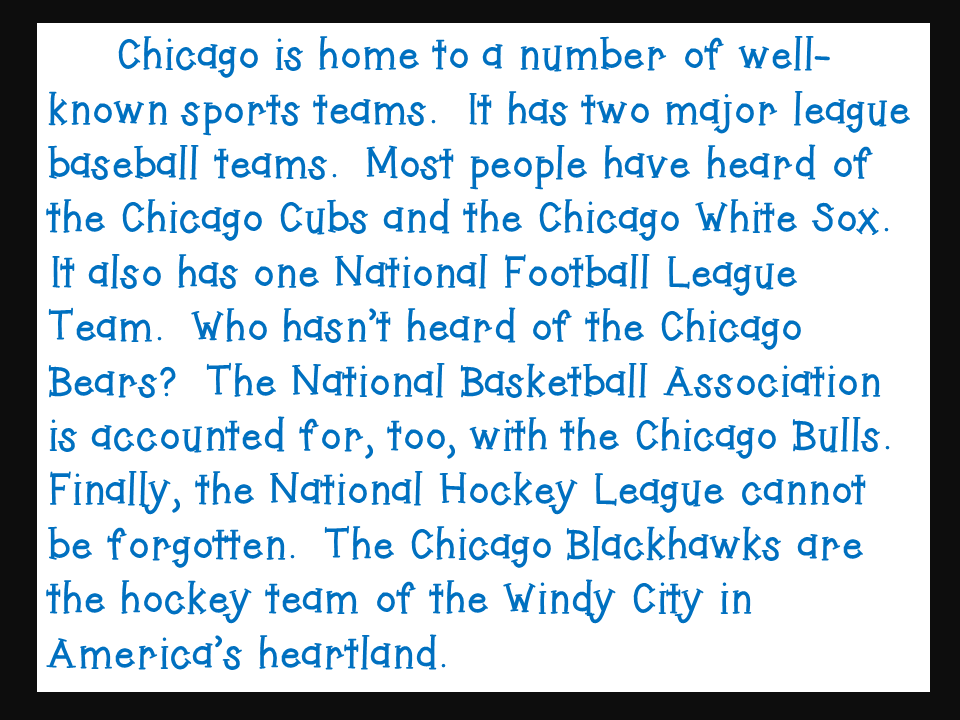 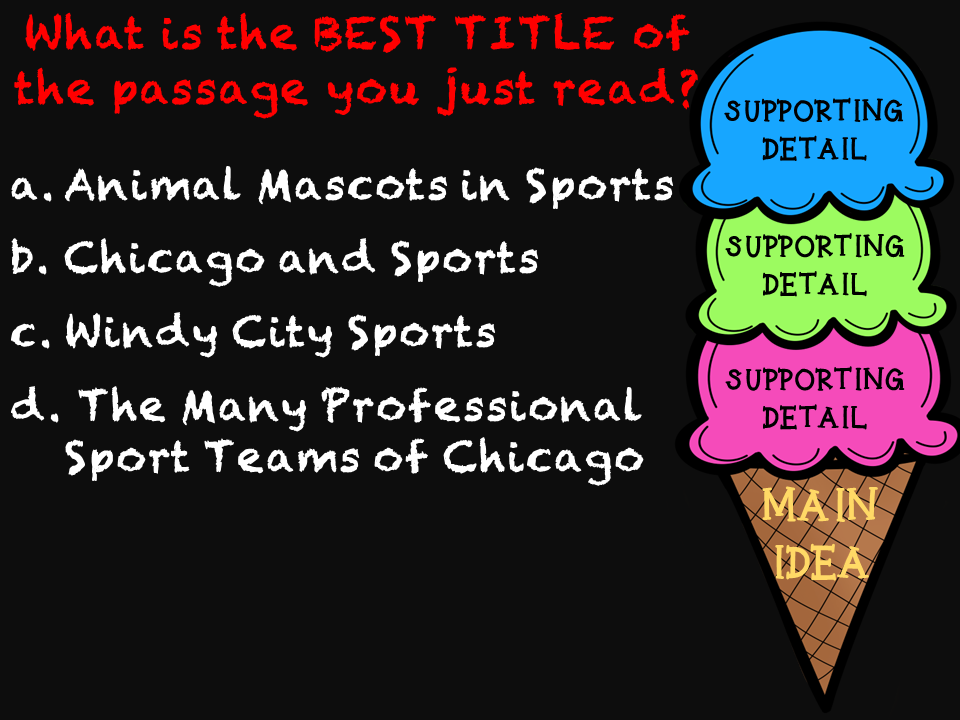 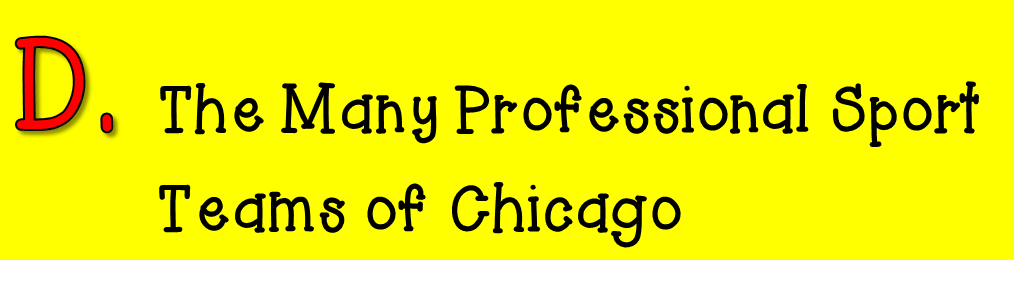 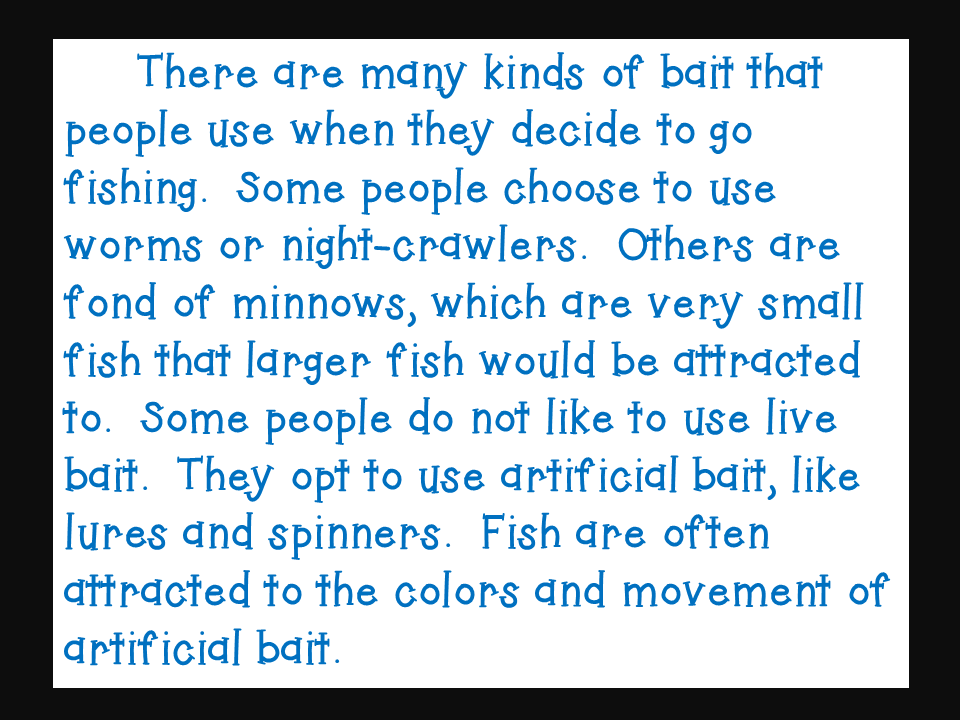 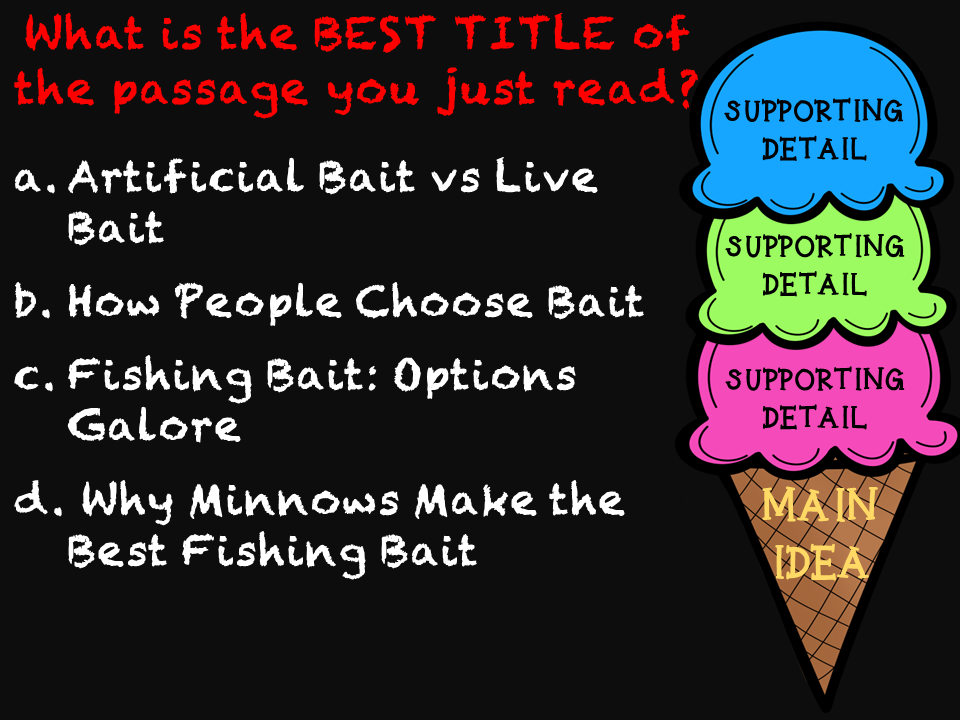 C. Fishing Bait: Options Galore
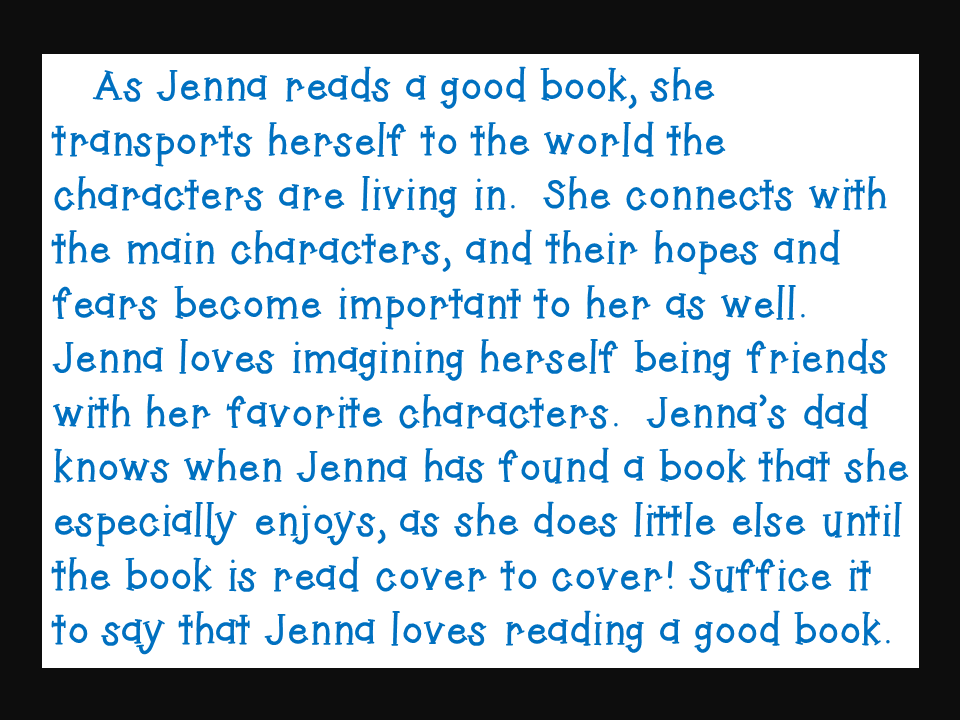 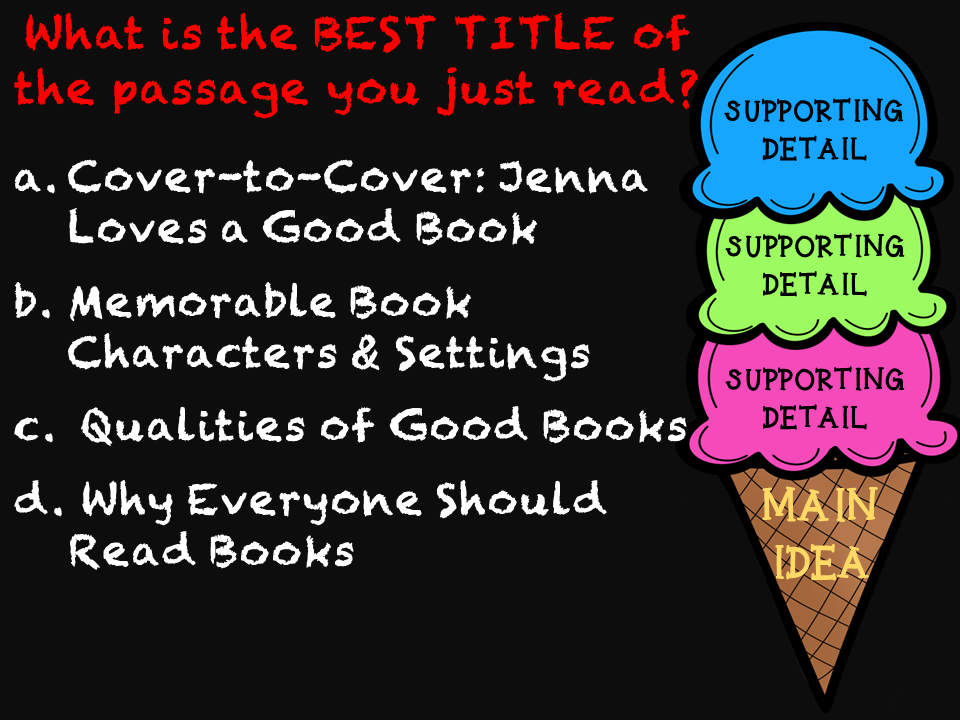 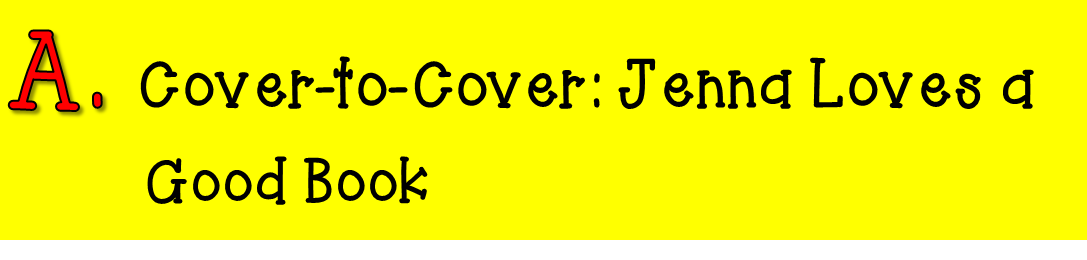 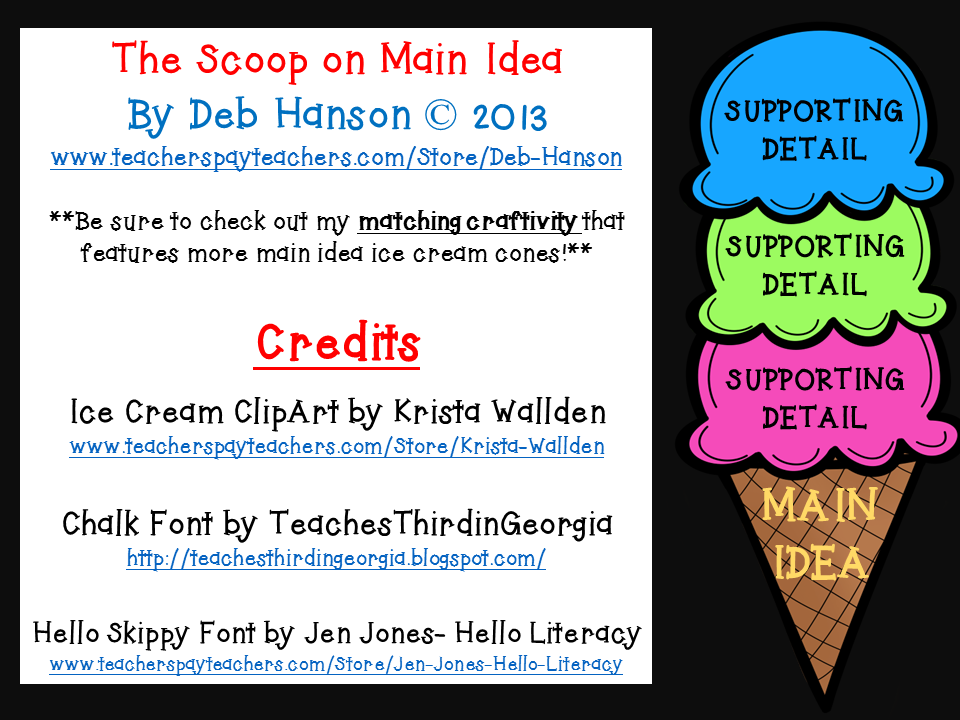